Joint HiLumi LHC-LARP Annual Meeting
Crab cavities cryomodules developments
Ofelia Capatina, on behalf of WP 4 collaboration
Outline
Introduction
Schedule 
Some cryomodule engineering
Conclusions
Joint HiLumi LHC-LARP Annual Meeting – 12 May 2015, crab cavities cryomodule
2
SM18 Area
Cavity cold testing, clean room facilities & cryomodule qualification
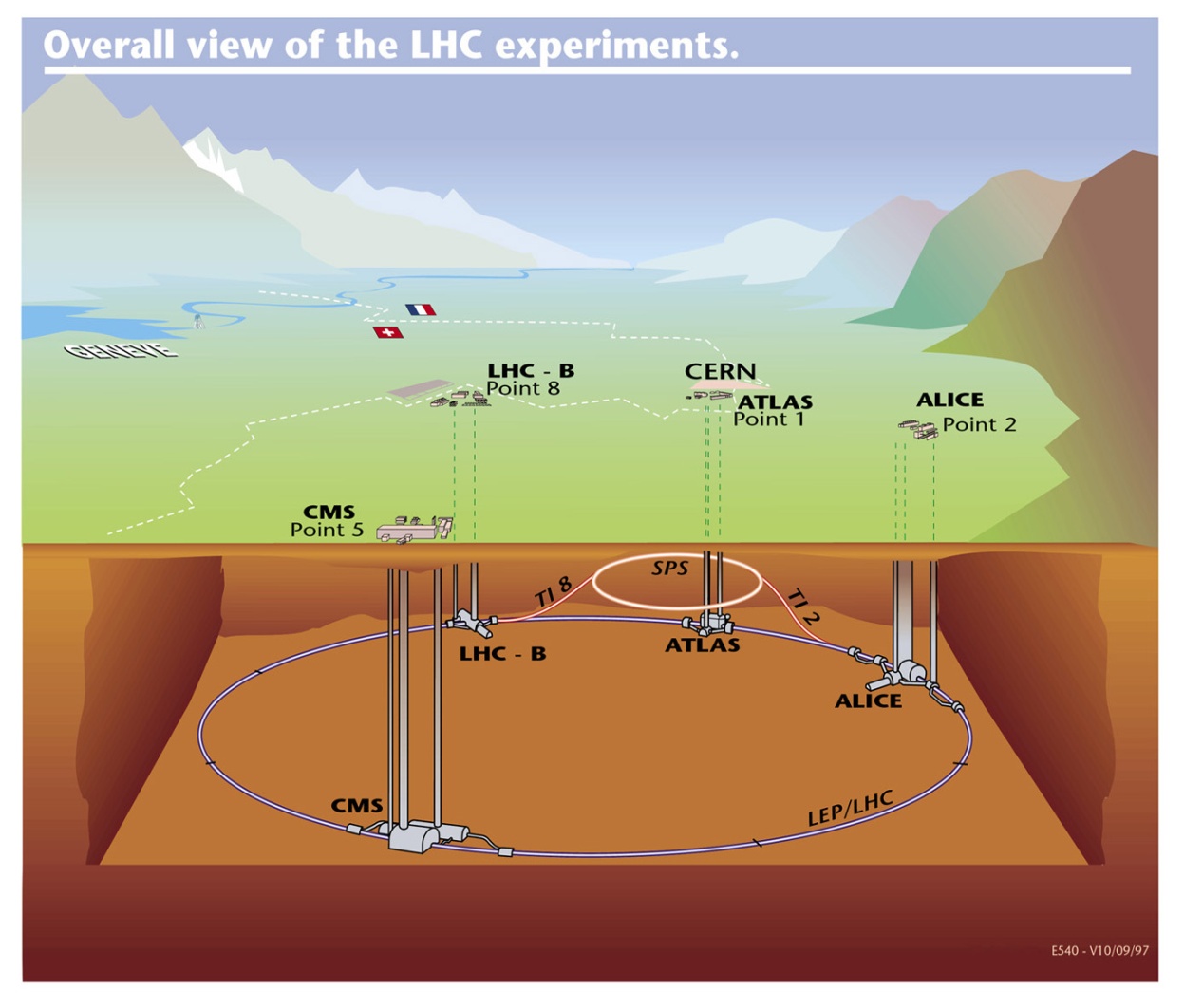 SPS Test Prototype Module(s) before LS2
LHC Point 1 (vertical)
4 cavities / IP side/ beam
to be installed during LS3
LHC Point 5 (horizontal)
4 cavities / IP side/ beam
to be installed during LS3
Joint HiLumi LHC-LARP Annual Meeting – 12 May 2015, crab cavities cryomodule
3
Cavities
Baseline : adopt both cavity types and exploit their natural RF topology
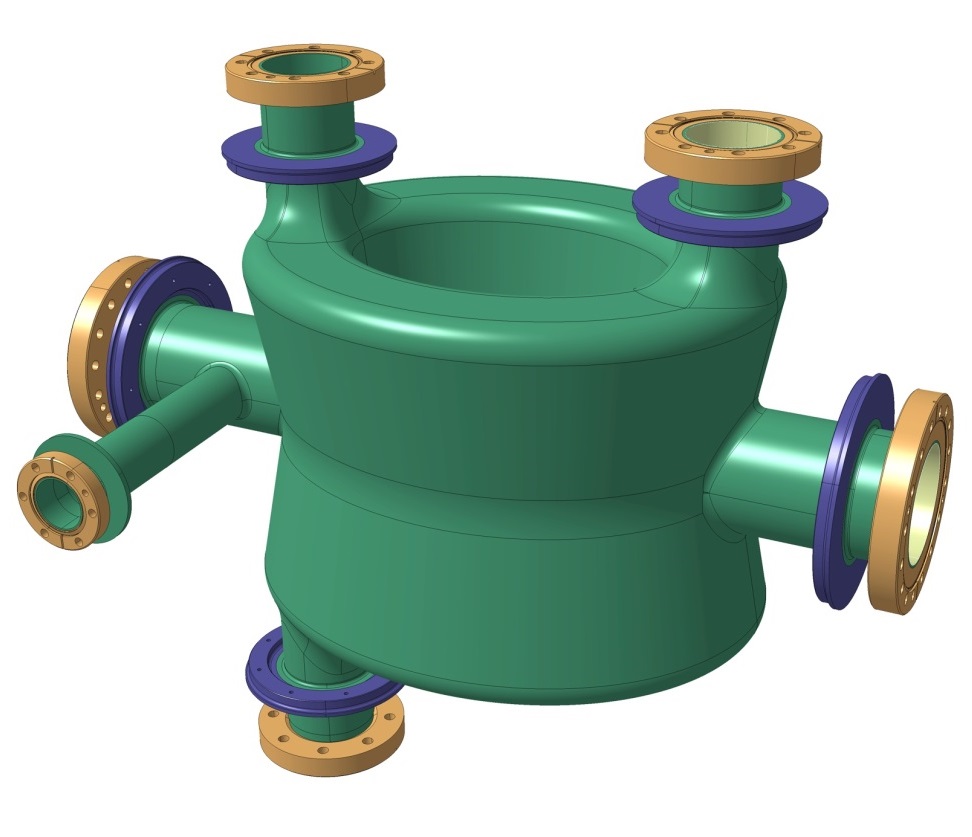 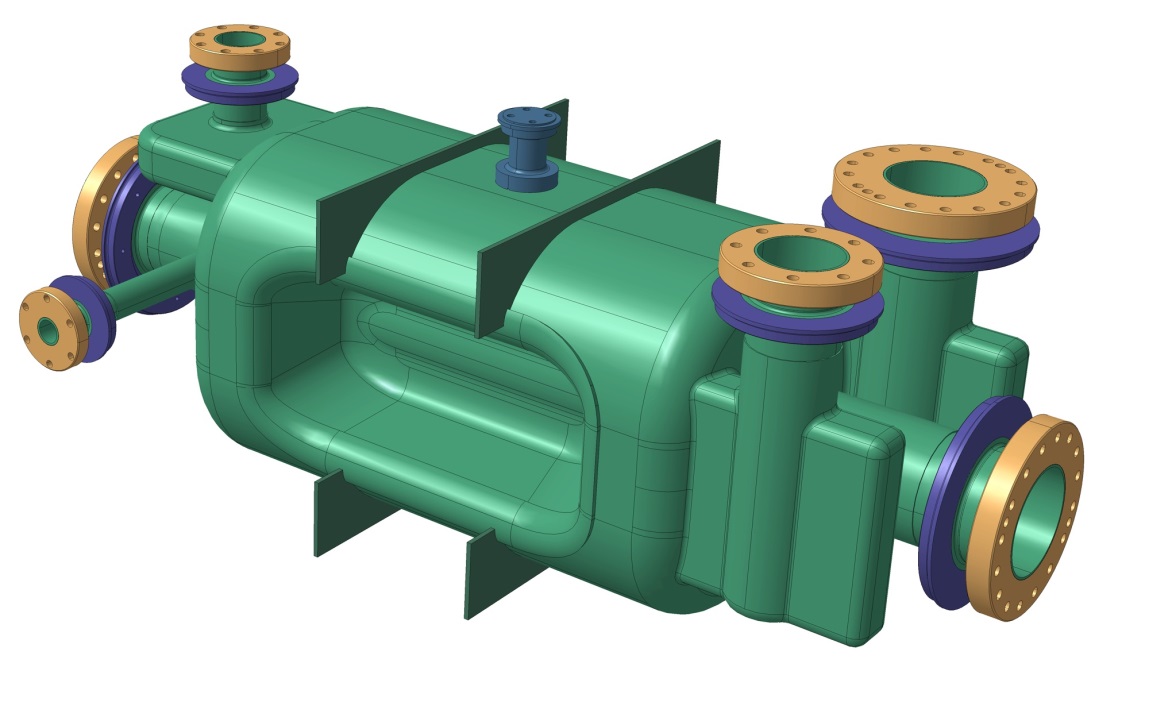 RF Dipole cavity  – Horizontal – to be used in Point 5 (CMS)
Double Quarter Wave (DQW) cavity  – Vertical – to be used in Point 1 (ATLAS)
Joint HiLumi LHC-LARP Annual Meeting – 12 May 2015, crab cavities cryomodule
4
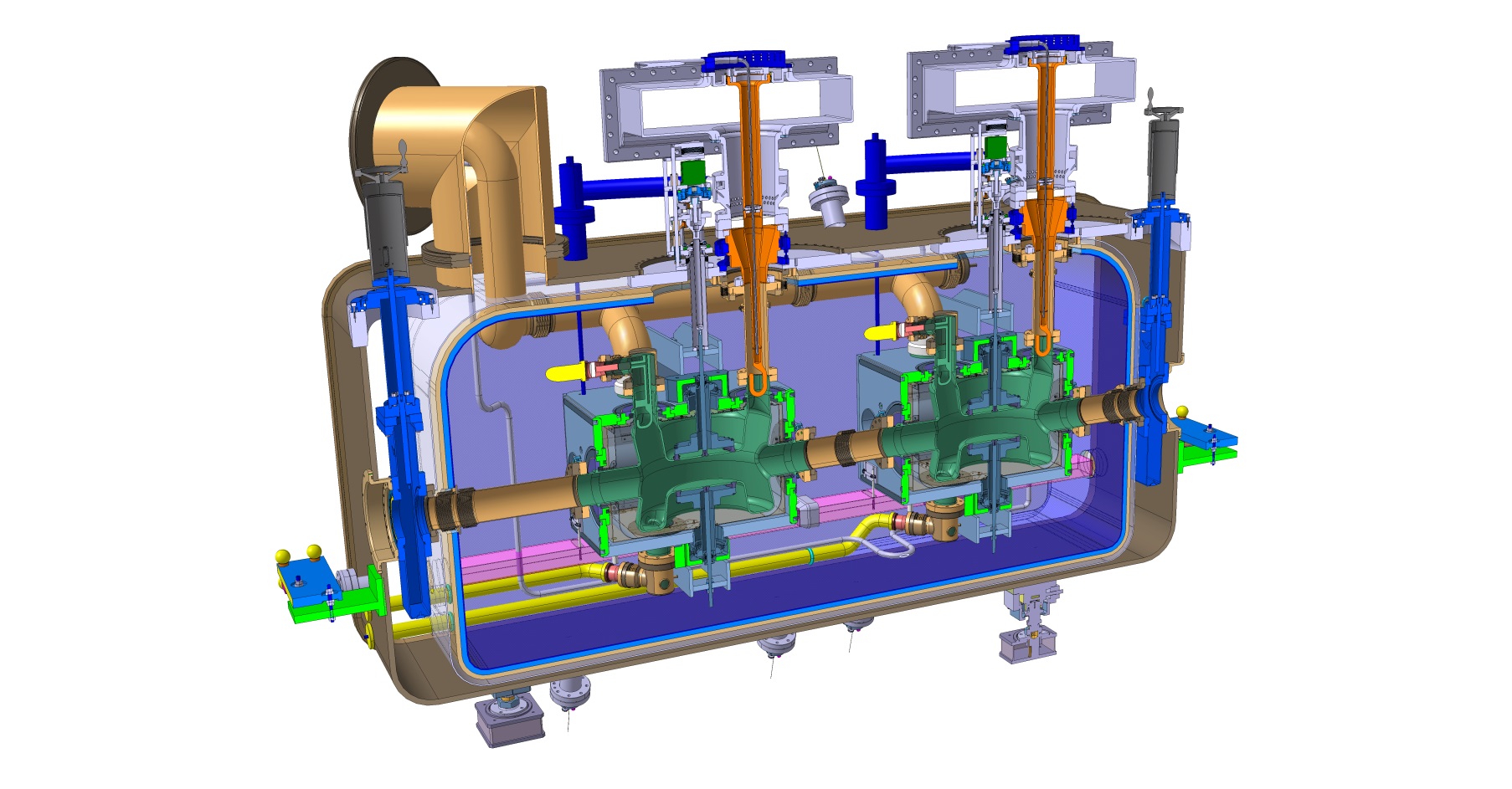 Cryomodules
Double Quarter Wave, Vertical Deflection
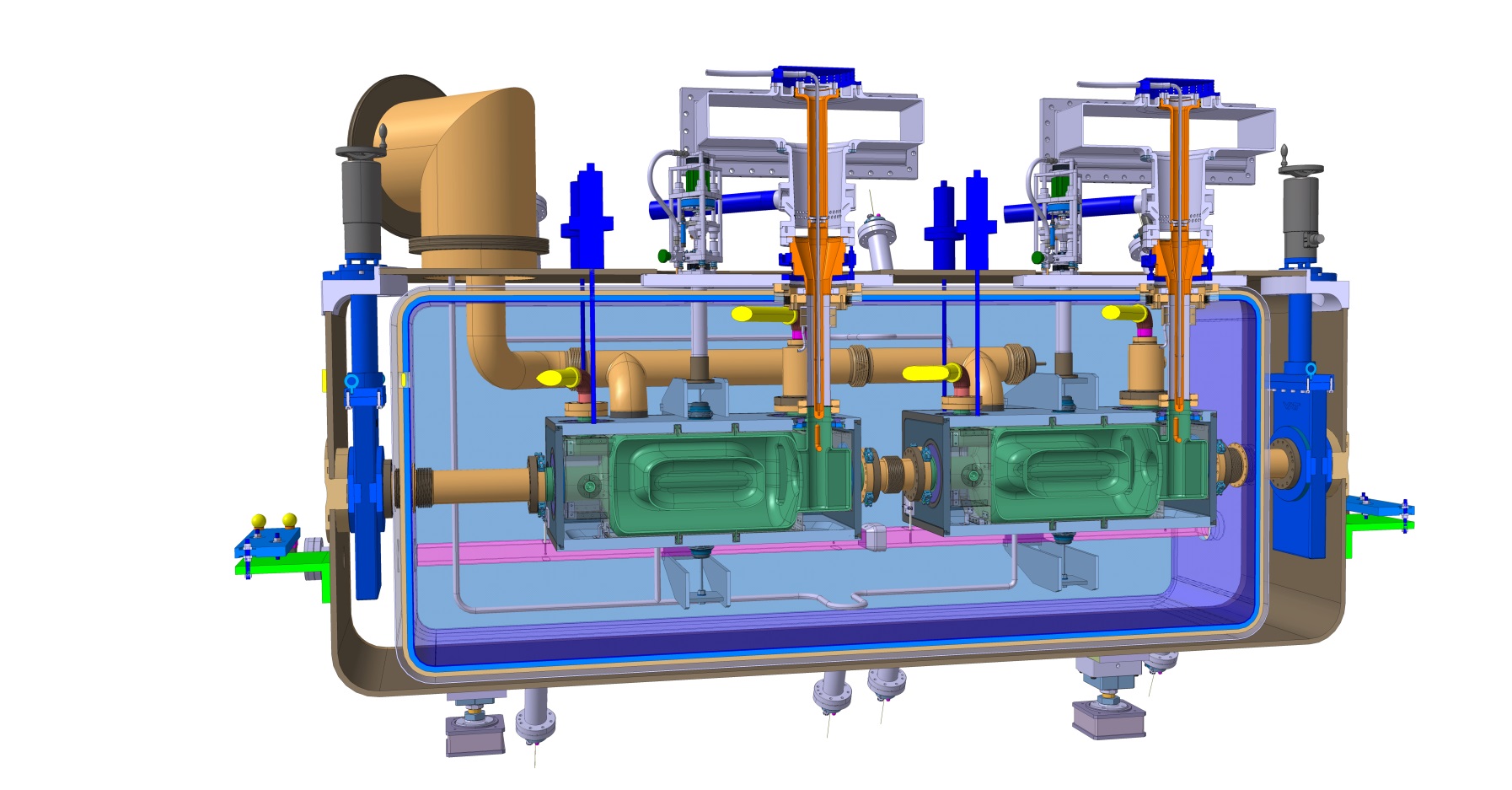 RF Dipole, 
Horizontal Deflection
Joint HiLumi LHC-LARP Annual Meeting – 12 May 2015, crab cavities cryomodule
5
SPS: parking
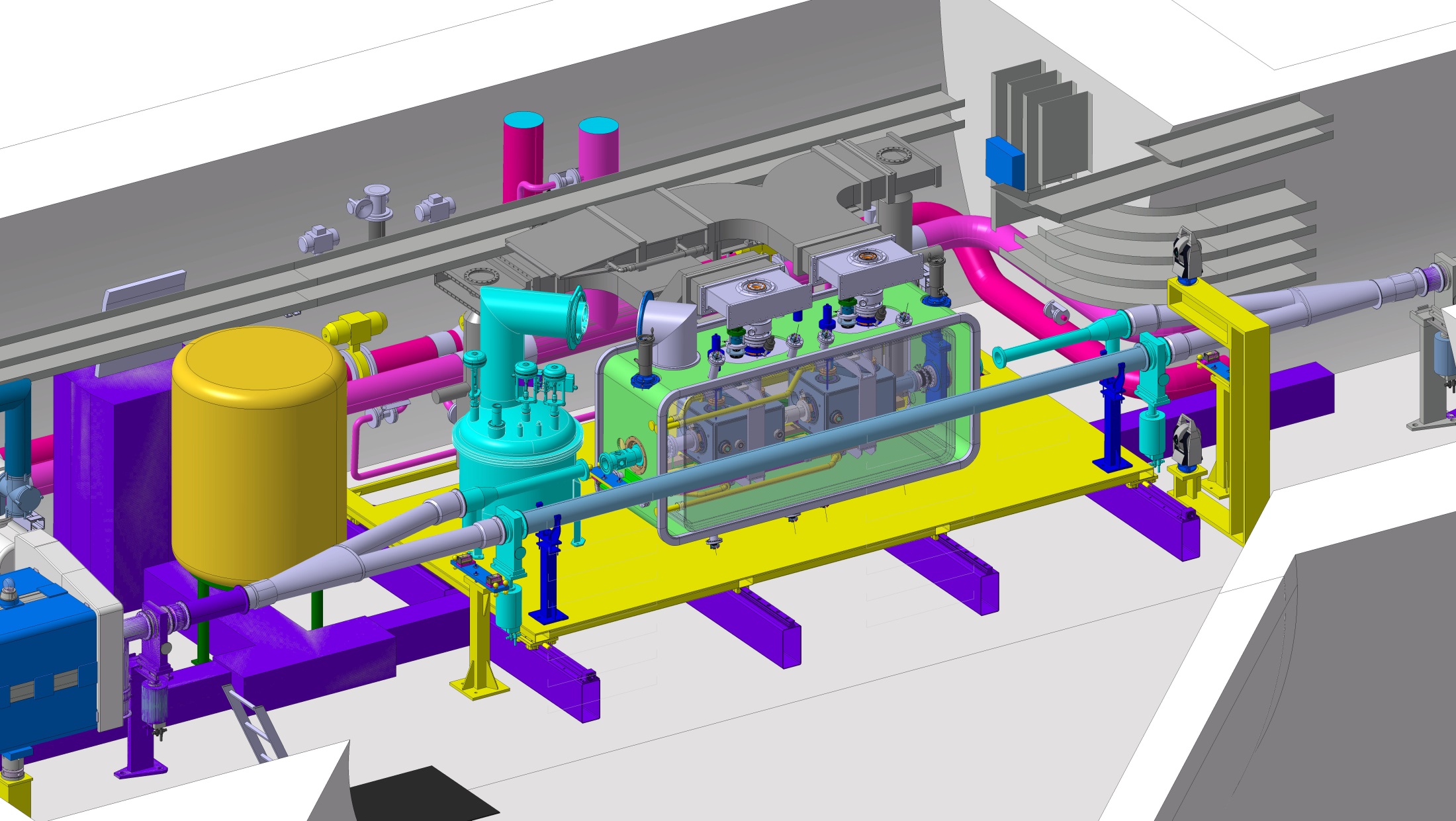 Joint HiLumi LHC-LARP Annual Meeting – 12 May 2015, crab cavities cryomodule
6
SPS: operation
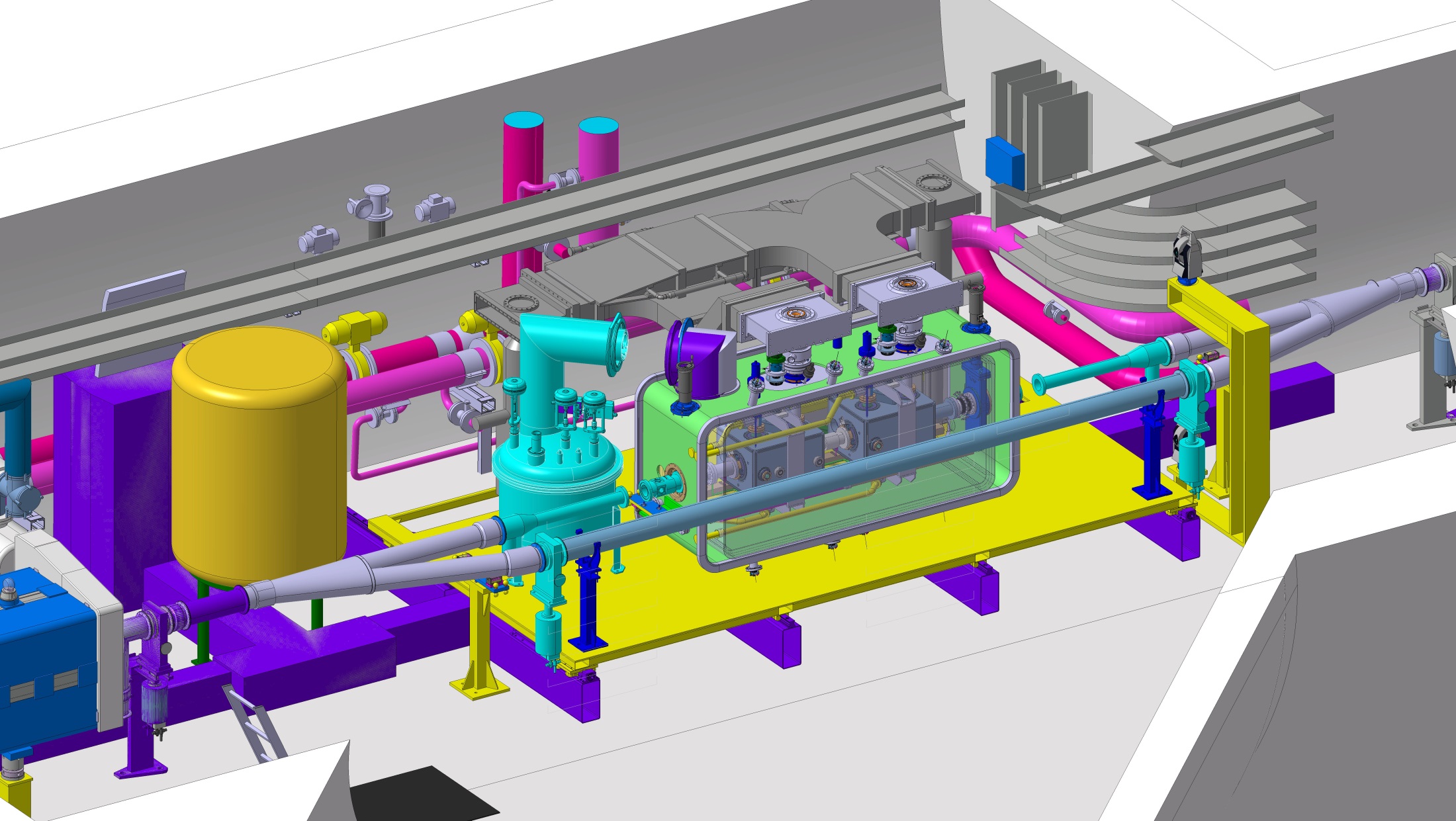 Joint HiLumi LHC-LARP Annual Meeting – 12 May 2015, crab cavities cryomodule
7
LHC
LHC layout:  4 “SPS like” cryomodules x 2 cavities each / IP side (high modularity)
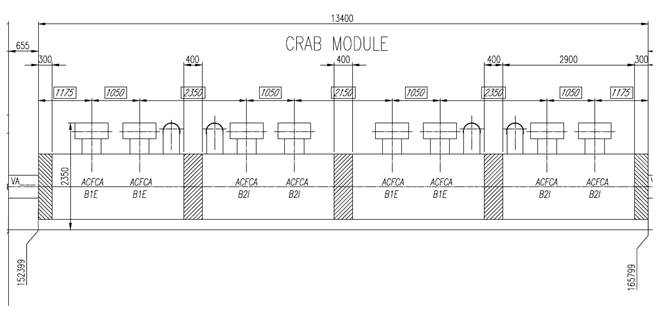 Lateral view
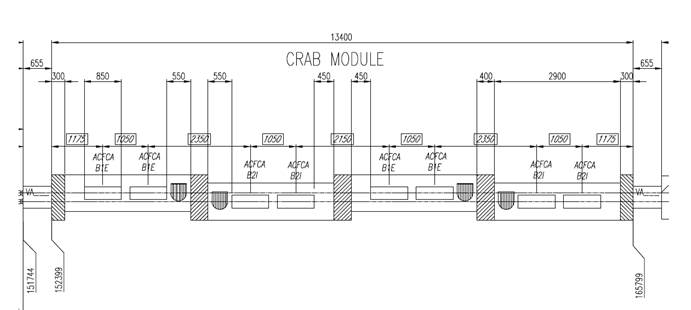 Top view
Joint HiLumi LHC-LARP Annual Meeting – 12 May 2015, crab cavities cryomodule
8
General plans
2 cryomodules for SPS tests 
1 cryomodule with 2 identical cavities (type «vertical» - DQW)
1 cryomodule with 2 identical cavities (type «horizontal» - RFD)
2 cryomodules pre-series for LHC (one of each type)
16 cryomodules for installation in LHC (8 of each type) + spares
2015
2016
2017
2018
2019
2020
2021
2022
2023
2024
2025
2026
EYETS
Run 2
LS2
Run 3
LS3
Run 4
SPS test prototype
LHC series production
tests
Fabrication & tests
Installation
preparation
LHC pre-series
Joint HiLumi LHC-LARP Annual Meeting – 12 May 2015, crab cavities cryomodule
9
Bare cavities
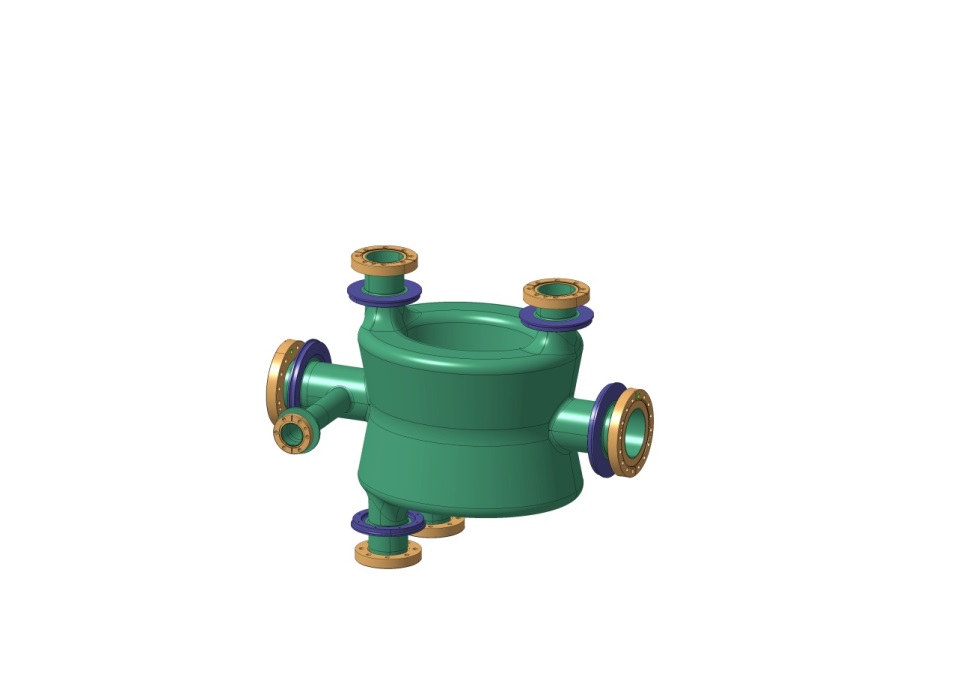 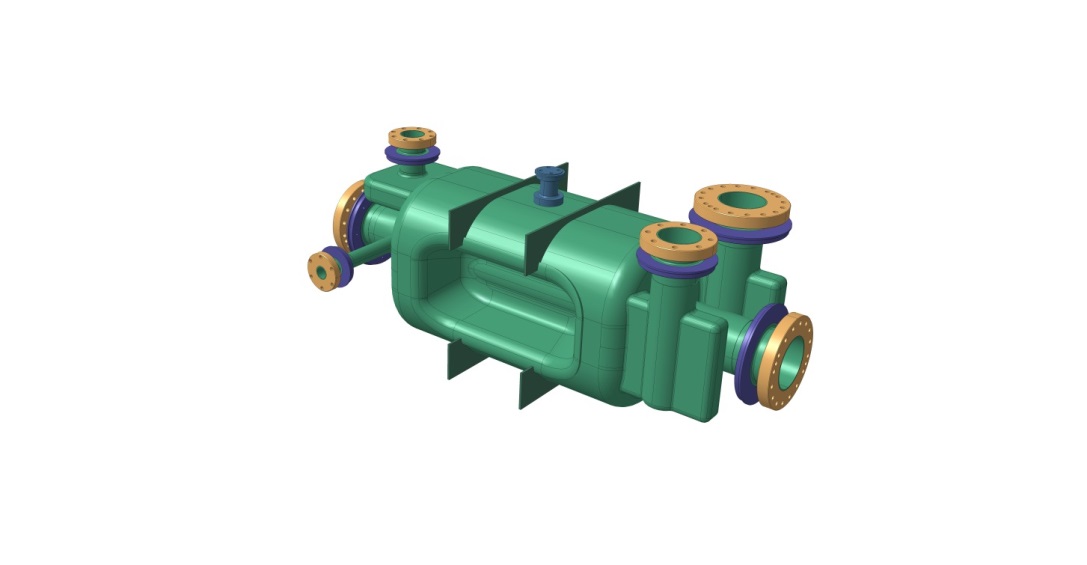 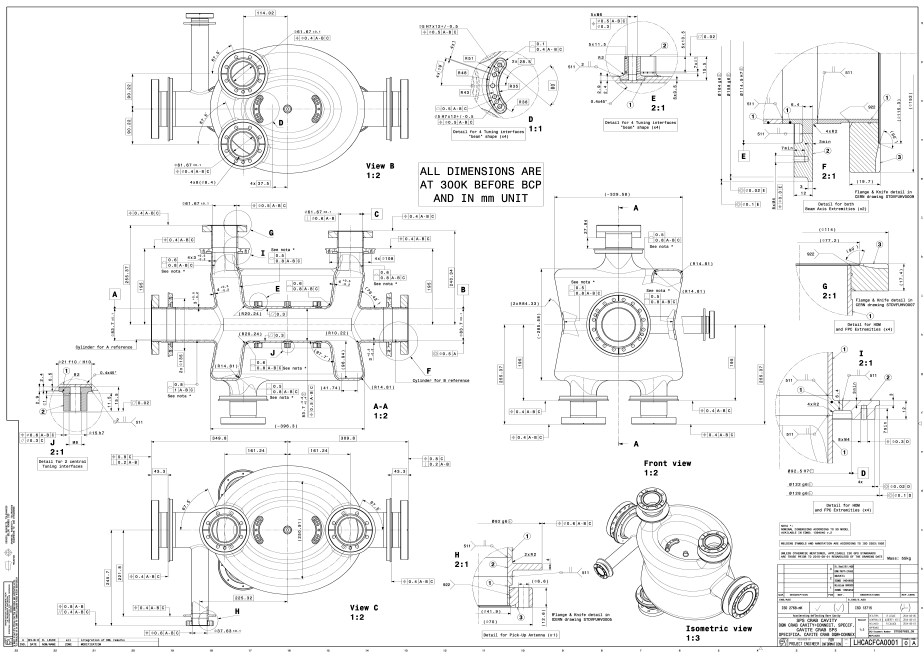 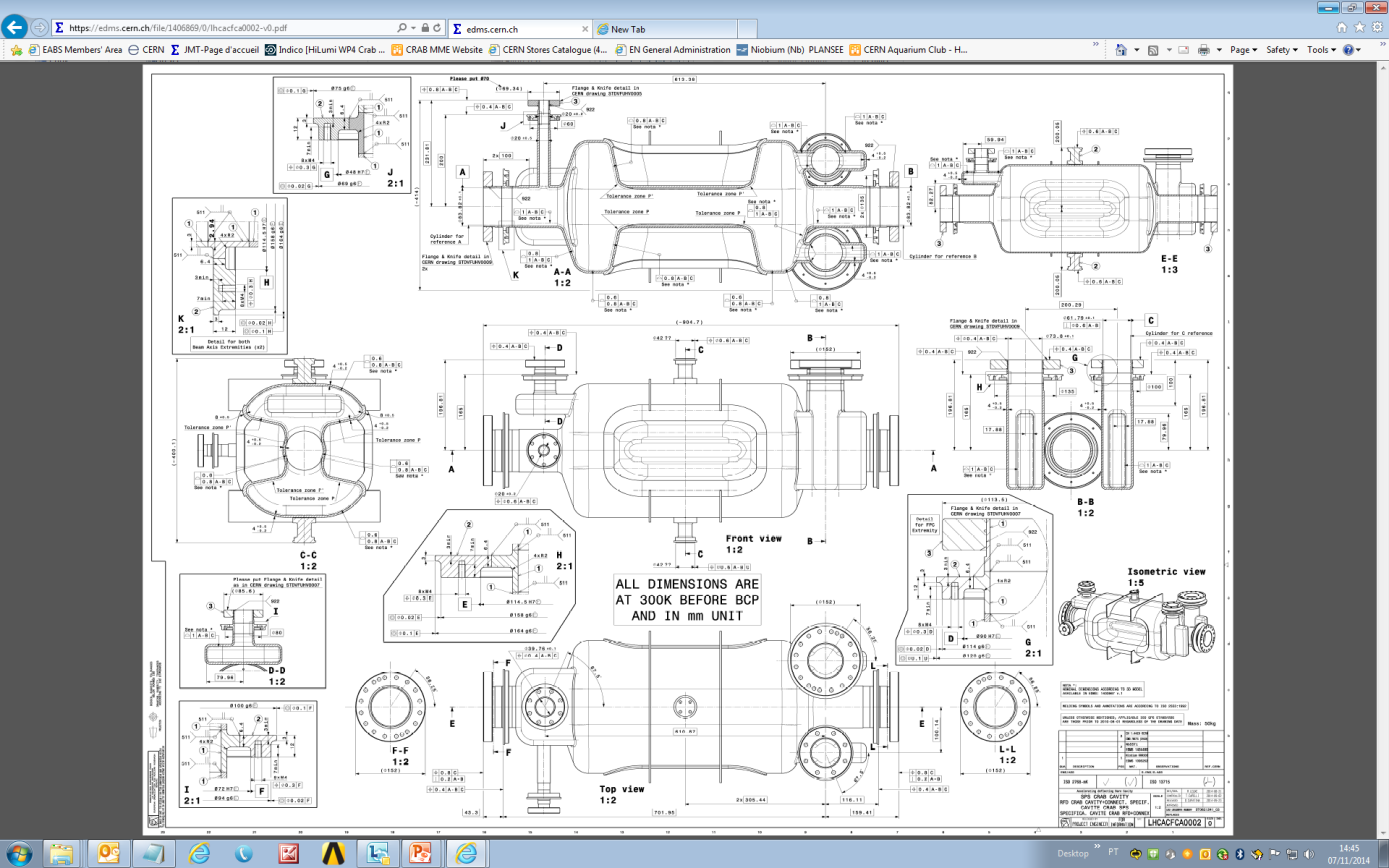 DQW Specification drawing – LHCACFCA0001
Approved
RFD Specification drawing – LHCACFCA0002
Updating ongoing beam pipe length increase and interfaces to helium vessel
Joint HiLumi LHC-LARP Annual Meeting – 12 May 2015, crab cavities cryomodule
10
Dressed cavities
DQW
RFD
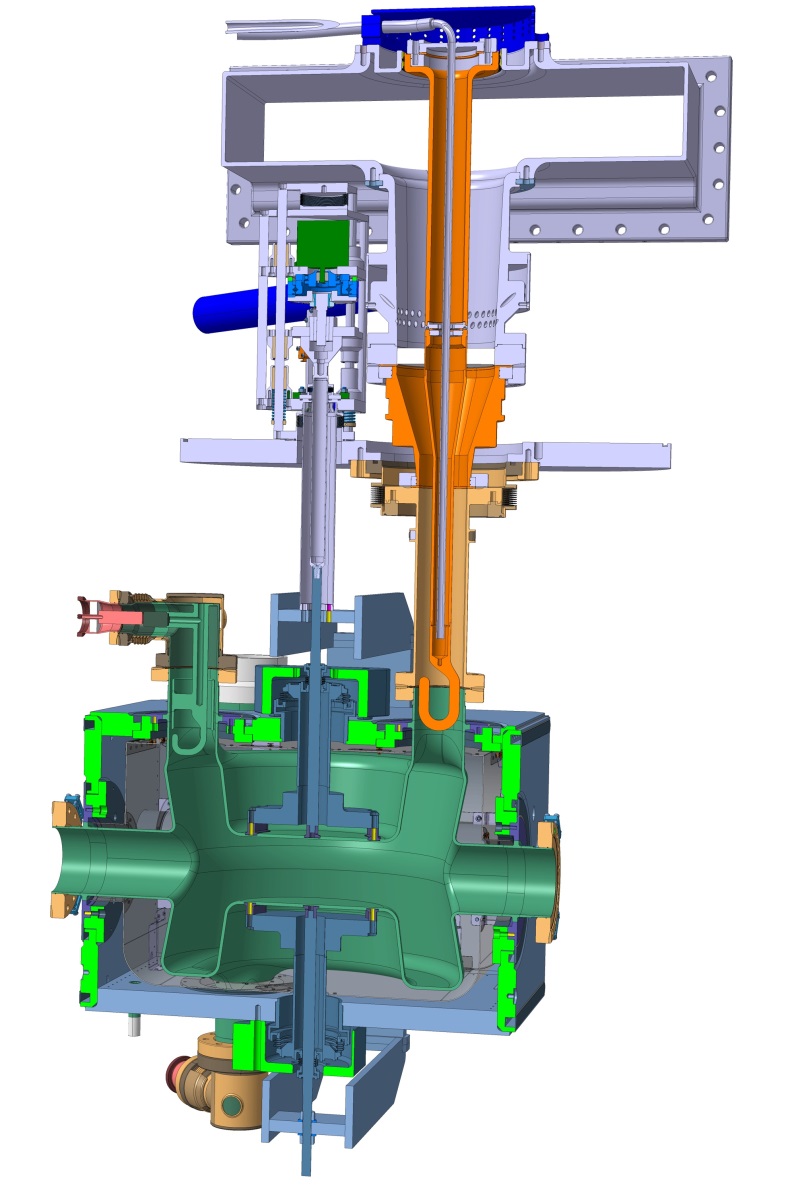 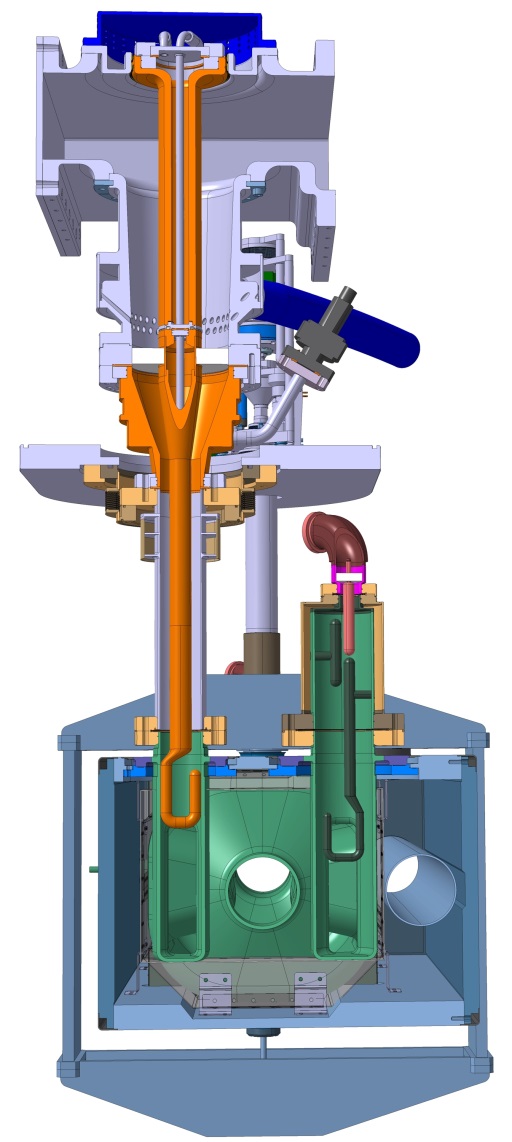 SPS Cavities under production by LARP
HOM prototyping to be launched (JLAB or CERN); production for SPS will be done by CERN
Helium vessel to be checked (engineering)
Tuning system will be produced by CERN
Magnetic shielding to be finalized by STFC
SPS Cavities under production by LARP
HOM prototyping ongoing at CERN; production for SPS will be done by CERN
Started manufacturing drawings of helium vessel
Tuning system will be produced by CERN (prototype to be tested)
Magnetic shielding to be finalized by STFC
Joint HiLumi LHC-LARP Annual Meeting – 12 May 2015, crab cavities cryomodule
11
Cryomodule
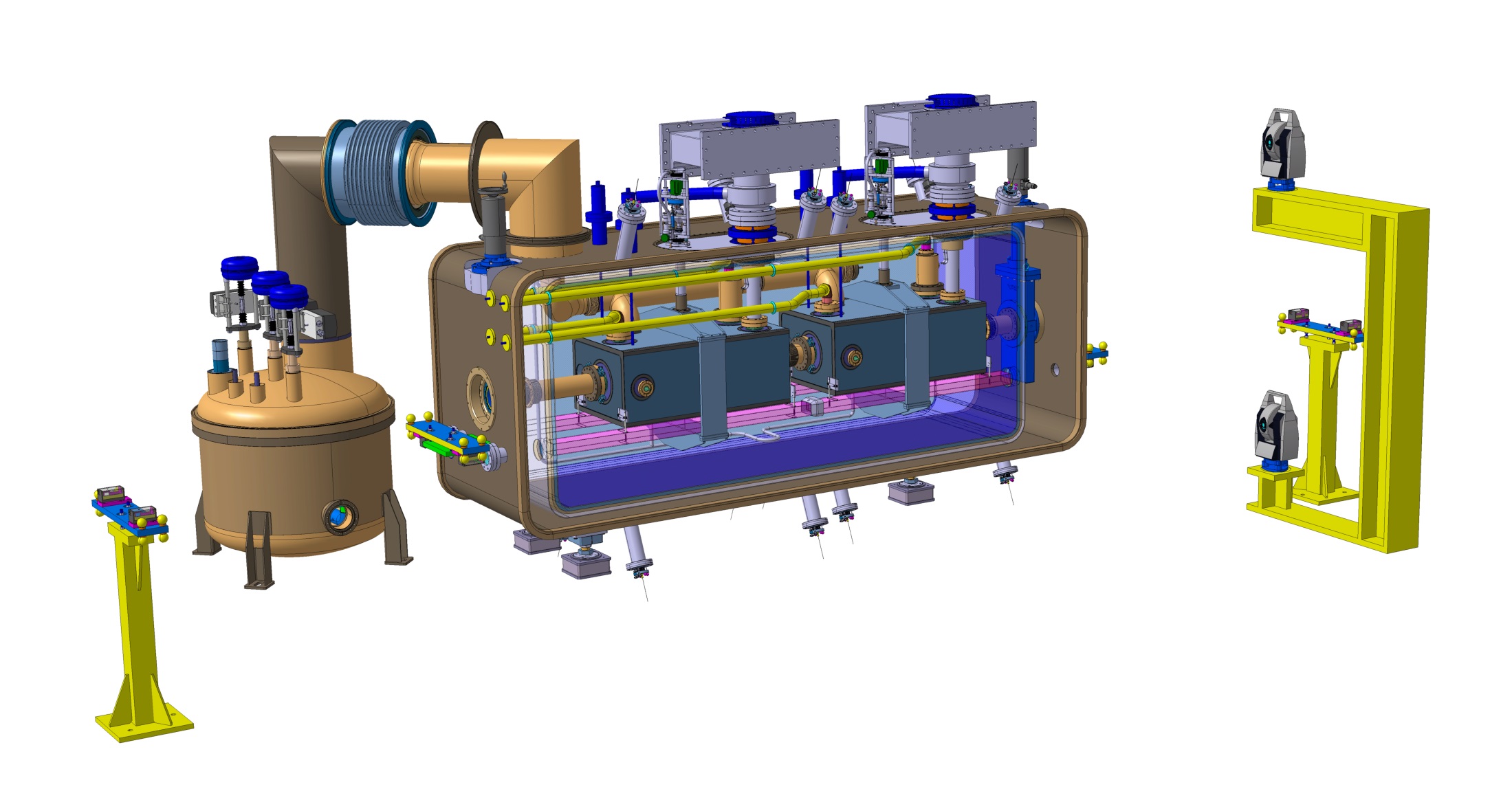 Joint HiLumi LHC-LARP Annual Meeting – 12 May 2015, crab cavities cryomodule
12
Cryomodule
Joint HiLumi LHC-LARP Annual Meeting – 12 May 2015, crab cavities cryomodule
13
Cryomodule
Joint HiLumi LHC-LARP Annual Meeting – 12 May 2015, crab cavities cryomodule
14
Cryomodule
Joint HiLumi LHC-LARP Annual Meeting – 12 May 2015, crab cavities cryomodule
15
Schedule for SPS
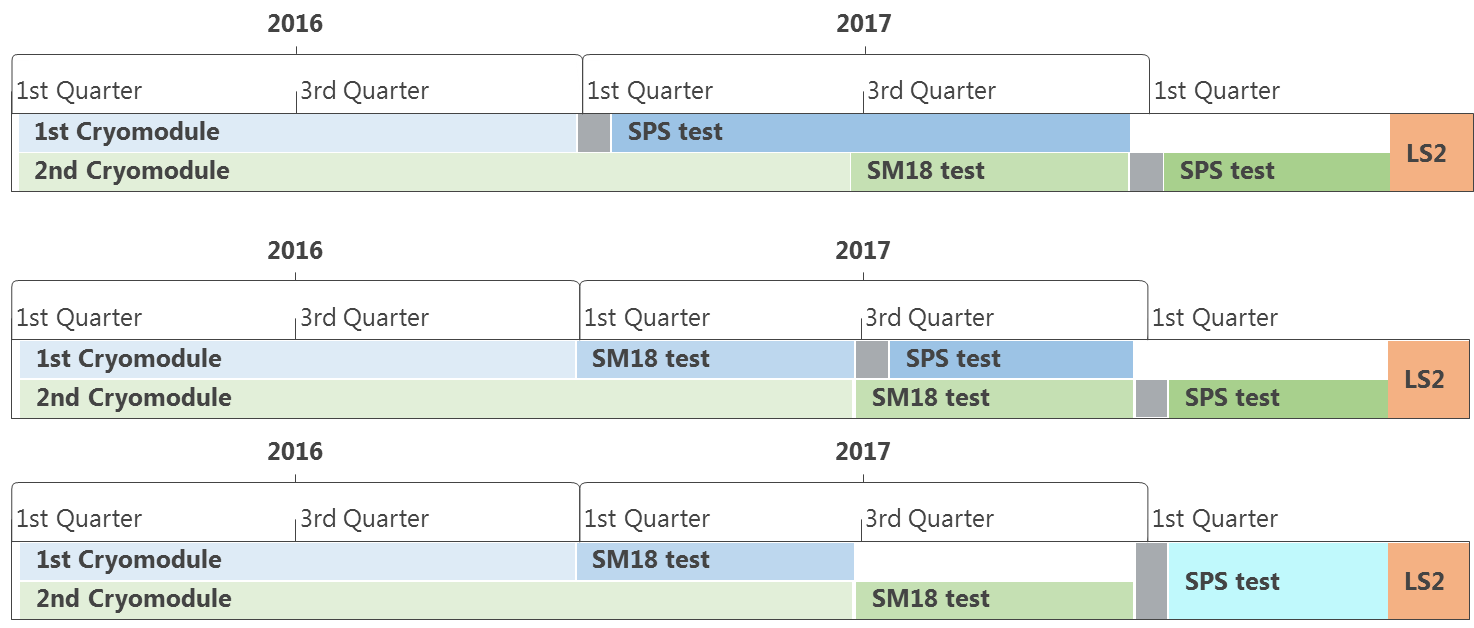 We work based on the 3rd scenario
We consider both cavities validated if:
one cavity type has been successfully  tested with beam
the other cavity type has been successfully tested in SM18
We however work out the possibility of testing both cavities with beam
Joint HiLumi LHC-LARP Annual Meeting – 12 May 2015, crab cavities cryomodule
16
Schedule for LHC
Pre-series and series for LHC
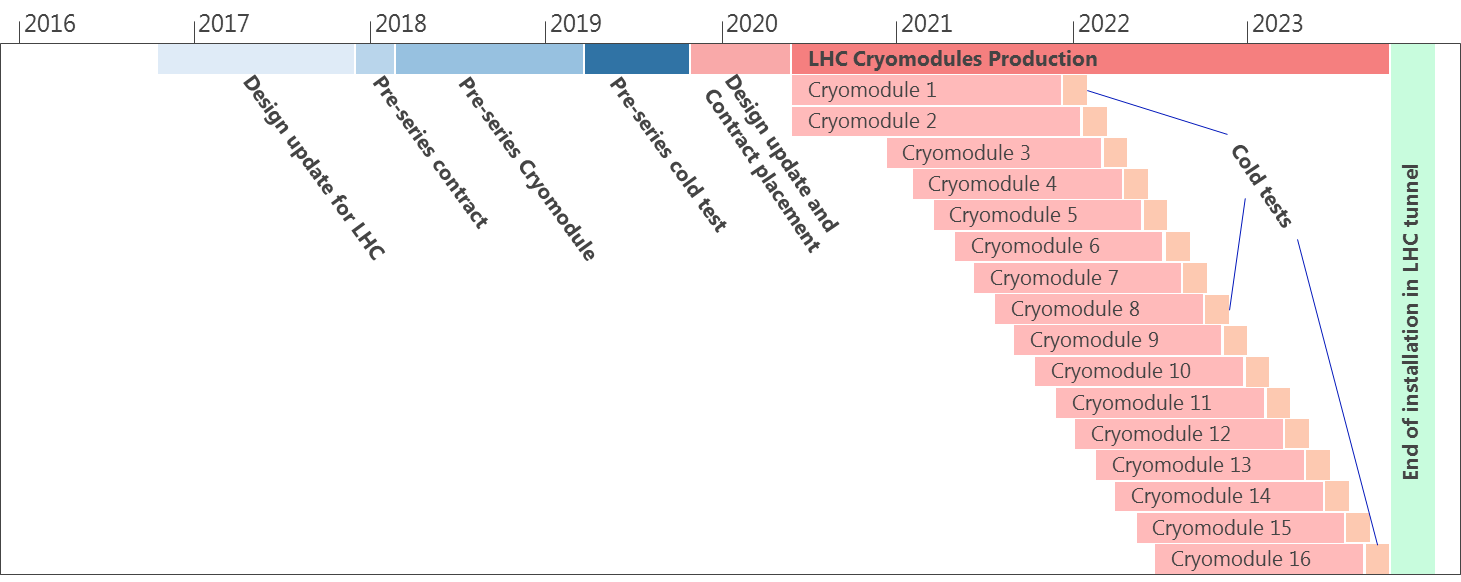 Joint HiLumi LHC-LARP Annual Meeting – 12 May 2015, crab cavities cryomodule
17
Schedule
Preseries cryomodules for LHC
2 cryomodules planned to be built and cold tested (one of each type)
One cryomodule will be assembled at CERN
One cryomodule will be assembled at Daresbury
Both will be cold tested at CERN 

Pre-series will be used as much as possible to qualify companies for dressed cavities production in view of the LHC series
Joint HiLumi LHC-LARP Annual Meeting – 12 May 2015, crab cavities cryomodule
18
Some engineering of the cryomodules
Joint HiLumi LHC-LARP Annual Meeting – 12 May 2015, crab cavities cryomodule
19
Optimisation of thermal performance
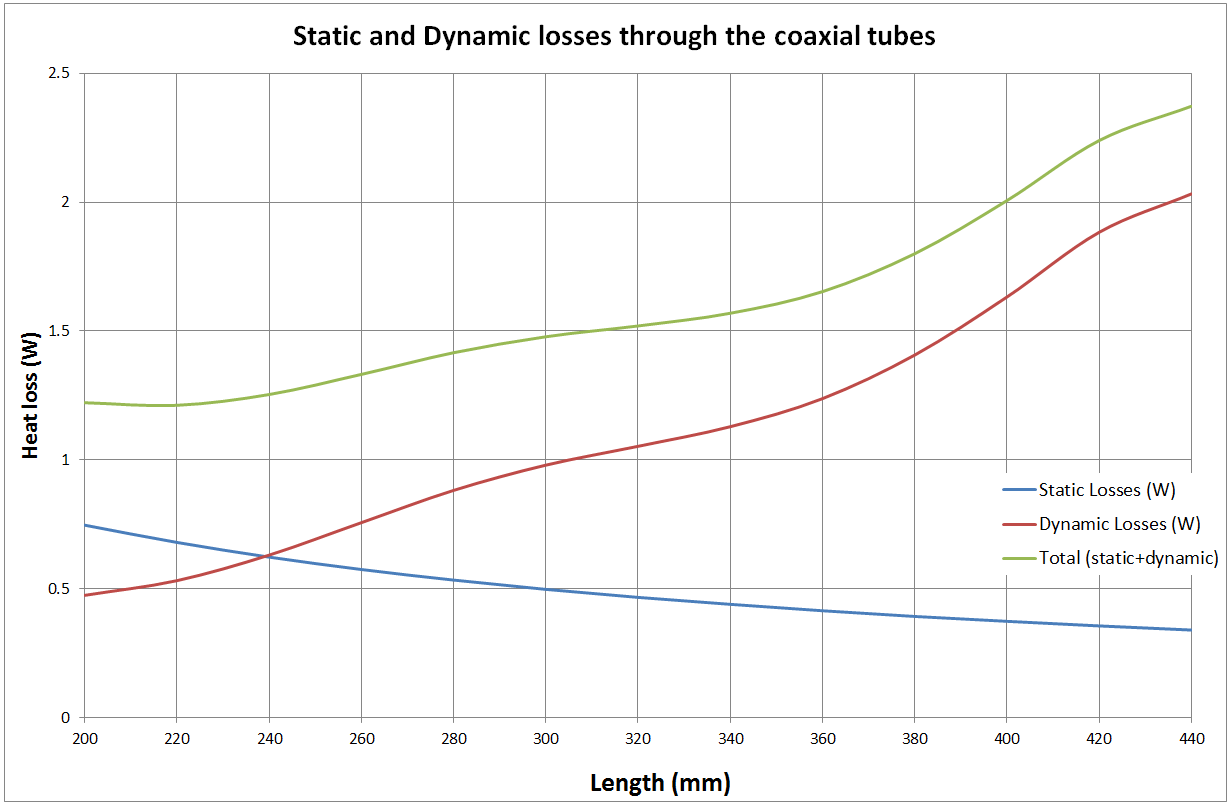 Cryomodule thermal performance detailed optimization: 
	Example : HOM coaxial line – static and RF losses – 	geometry and thermalisation optimisation
EDMS 1405244 v.1
Total losses @ 2K :  ~ 32 W (static + dynamic)
Joint HiLumi LHC-LARP Annual Meeting – 12 May 2015, crab cavities cryomodule
20
Supporting system - Vertical Rods and Inter-cavity Link
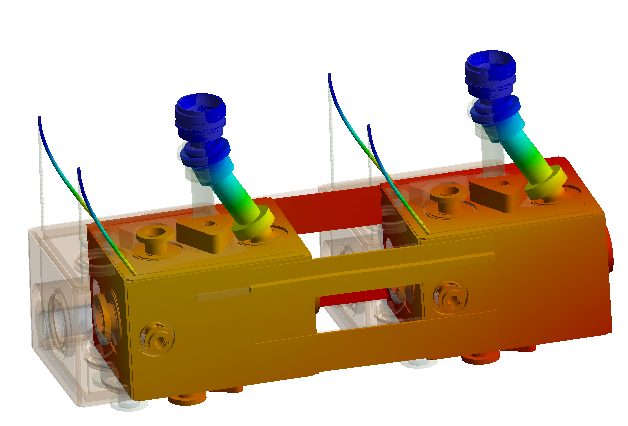 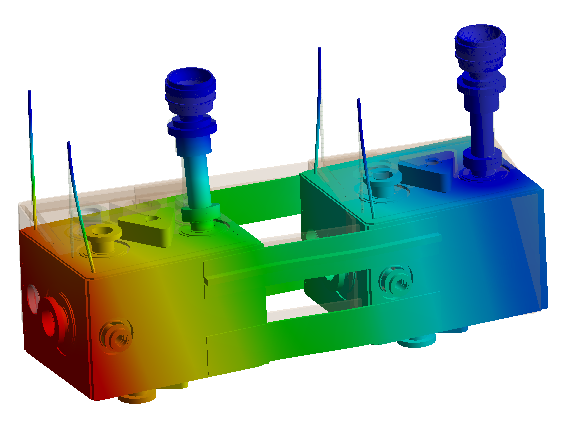 25 Hz
33 Hz
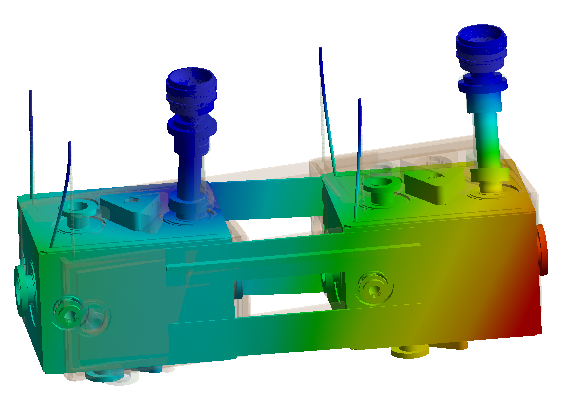 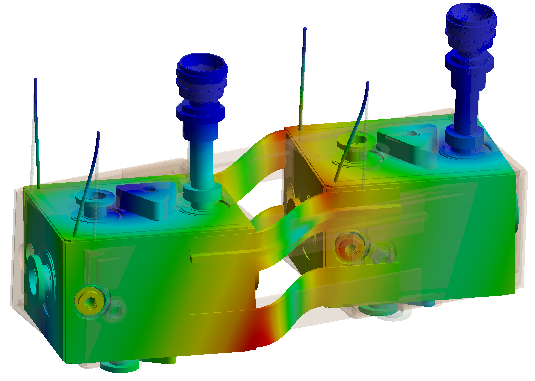 36 Hz
94 Hz
Joint HiLumi LHC-LARP Annual Meeting – 12 May 2015, crab cavities cryomodule
21
Supporting system - Vertical Rods and Inter-cavity Link
Transfer Function 
(ground to total motion)
Integrated Displacement 
(Diamond)
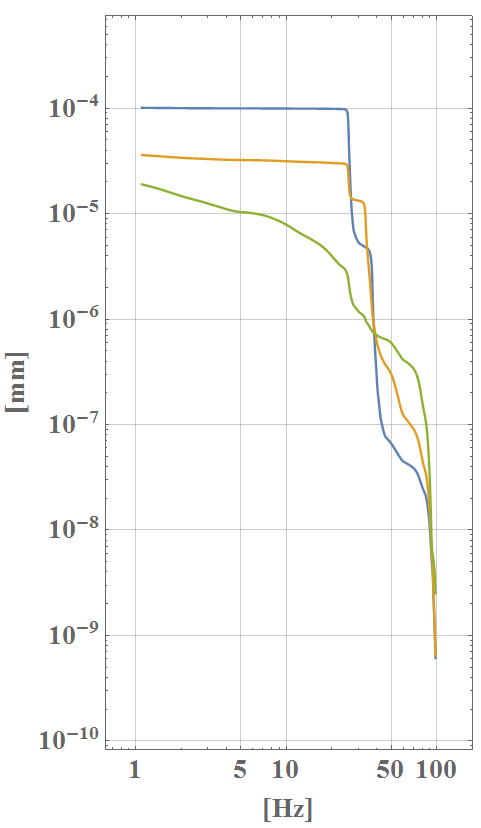 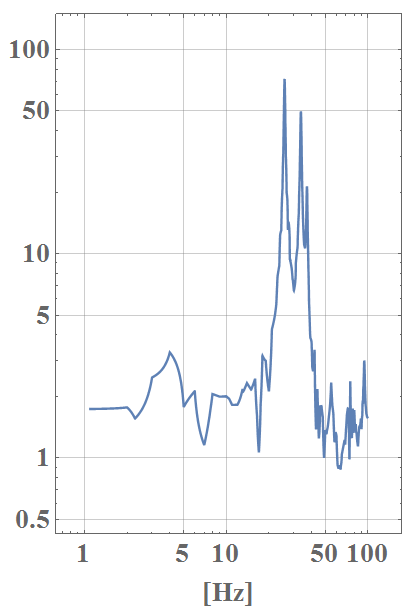 Joint HiLumi LHC-LARP Annual Meeting – 12 May 2015, crab cavities cryomodule
22
Supporting system - Vertical Rods and No Link
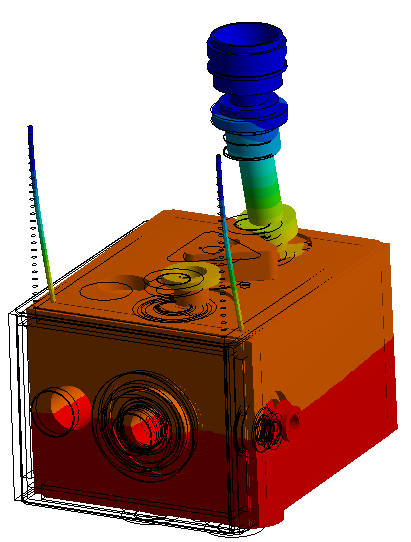 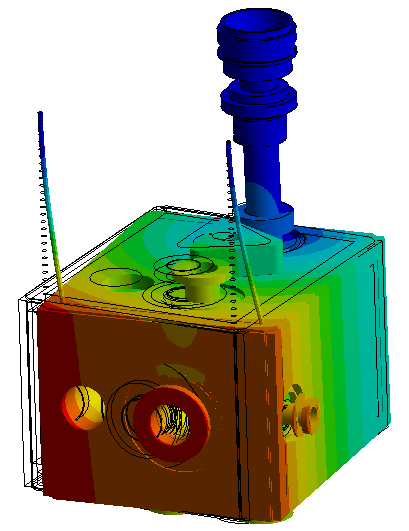 15 Hz
33 Hz
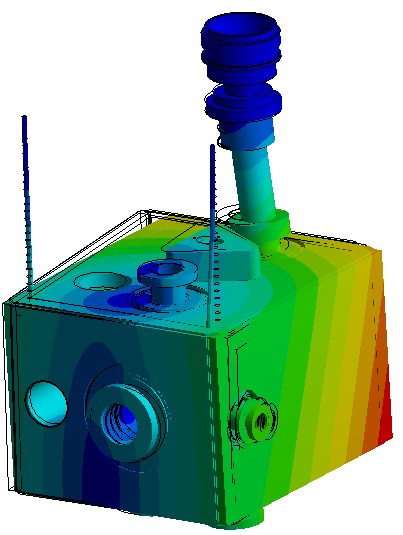 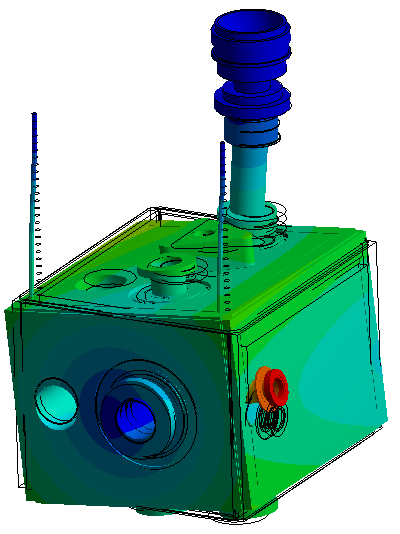 119 Hz
40 Hz
Joint HiLumi LHC-LARP Annual Meeting – 12 May 2015, crab cavities cryomodule
23
Supporting system - Vertical Rods and No Link
Transfer Function 
(ground to total motion)
Integrated Displacement 
(Diamond)
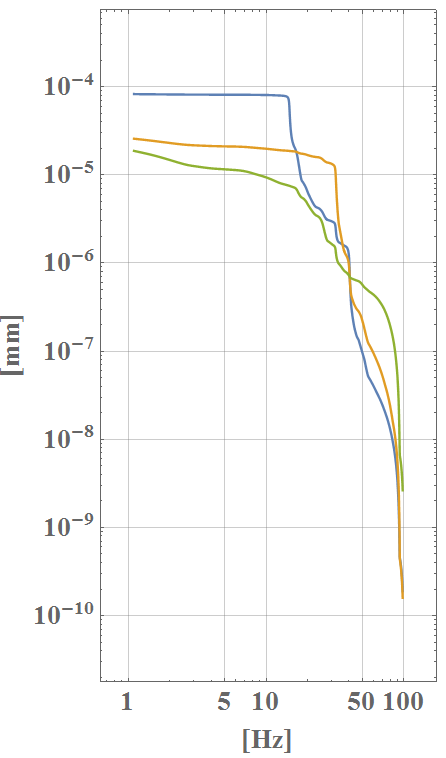 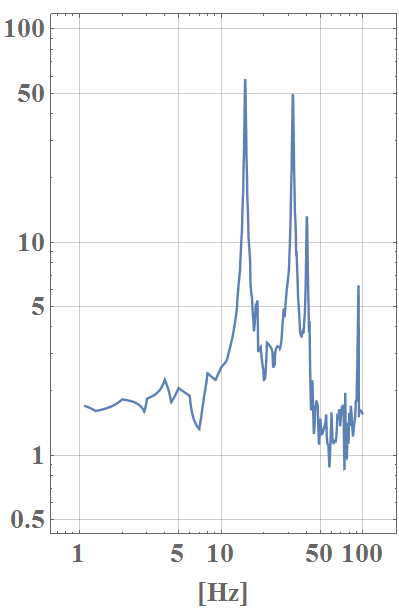 Joint HiLumi LHC-LARP Annual Meeting – 12 May 2015, crab cavities cryomodule
24
Comparison: transfer functions
No Connection
With Connection
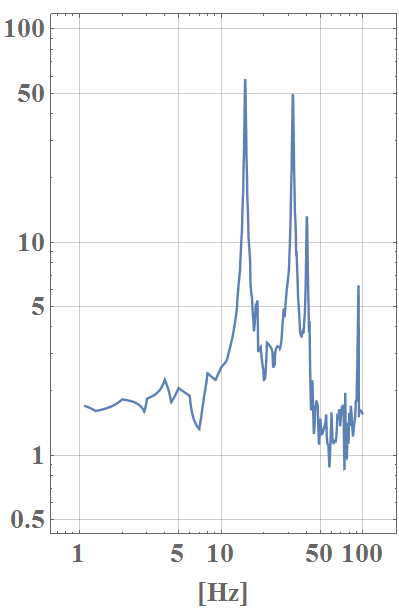 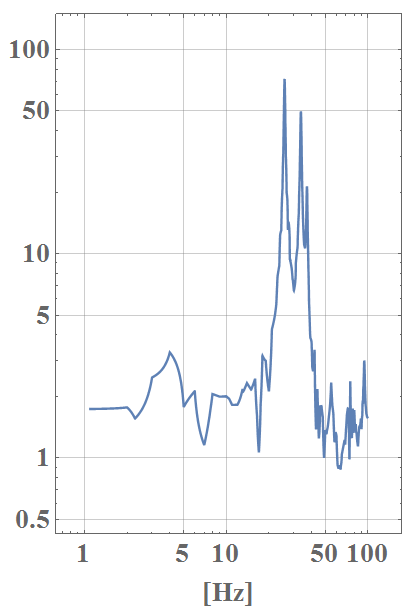 Joint HiLumi LHC-LARP Annual Meeting – 12 May 2015, crab cavities cryomodule
25
Comparison: integrated displacement
No Connection
With Connection
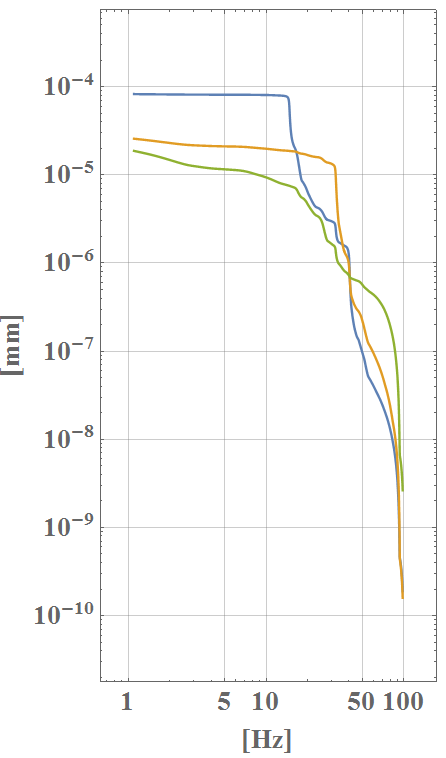 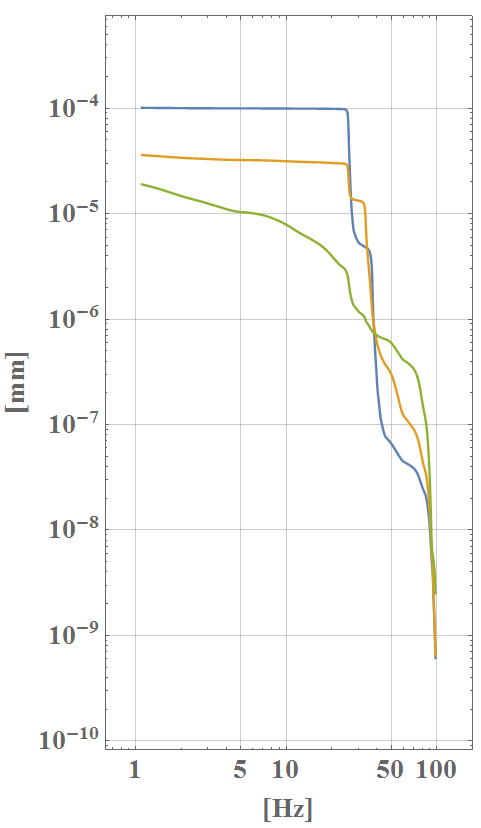 Joint HiLumi LHC-LARP Annual Meeting – 12 May 2015, crab cavities cryomodule
26
Vertical Rod: extreme cases
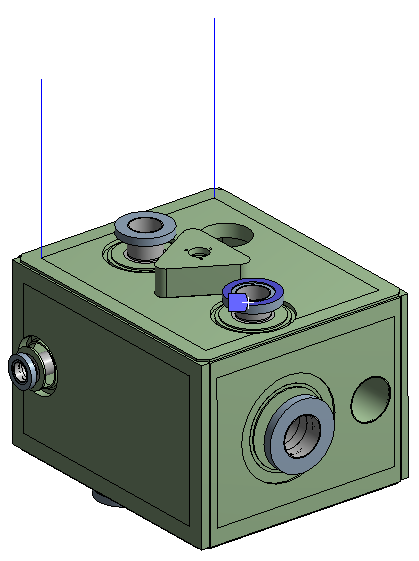 Infinite stiff FPC1st mode: 30.5 Hz
Joint HiLumi LHC-LARP Annual Meeting – 12 May 2015, crab cavities cryomodule
27
Supporting system
The intercavity connection increases the transferred displacement and the frequency of the 1st mode. 
It also adds complexity and uncertainties during cool down
Effect of tuning system seems not big, but proper damping needed
Baseline: 
Rods but no intercavity connexion
Foresee the possibility to add an intercavity connexion if first tests results show it is needed
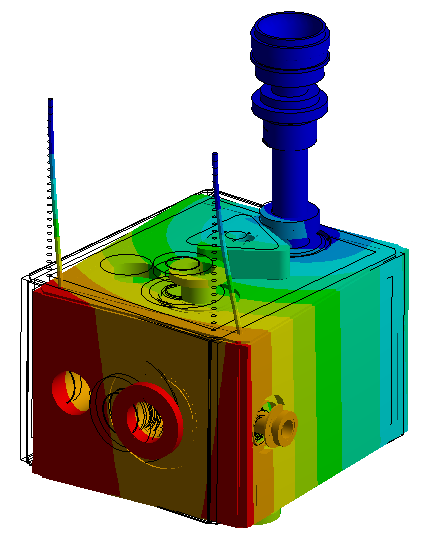 Joint HiLumi LHC-LARP Annual Meeting – 12 May 2015, crab cavities cryomodule
28
Alignment Monitoring System: BCAM*
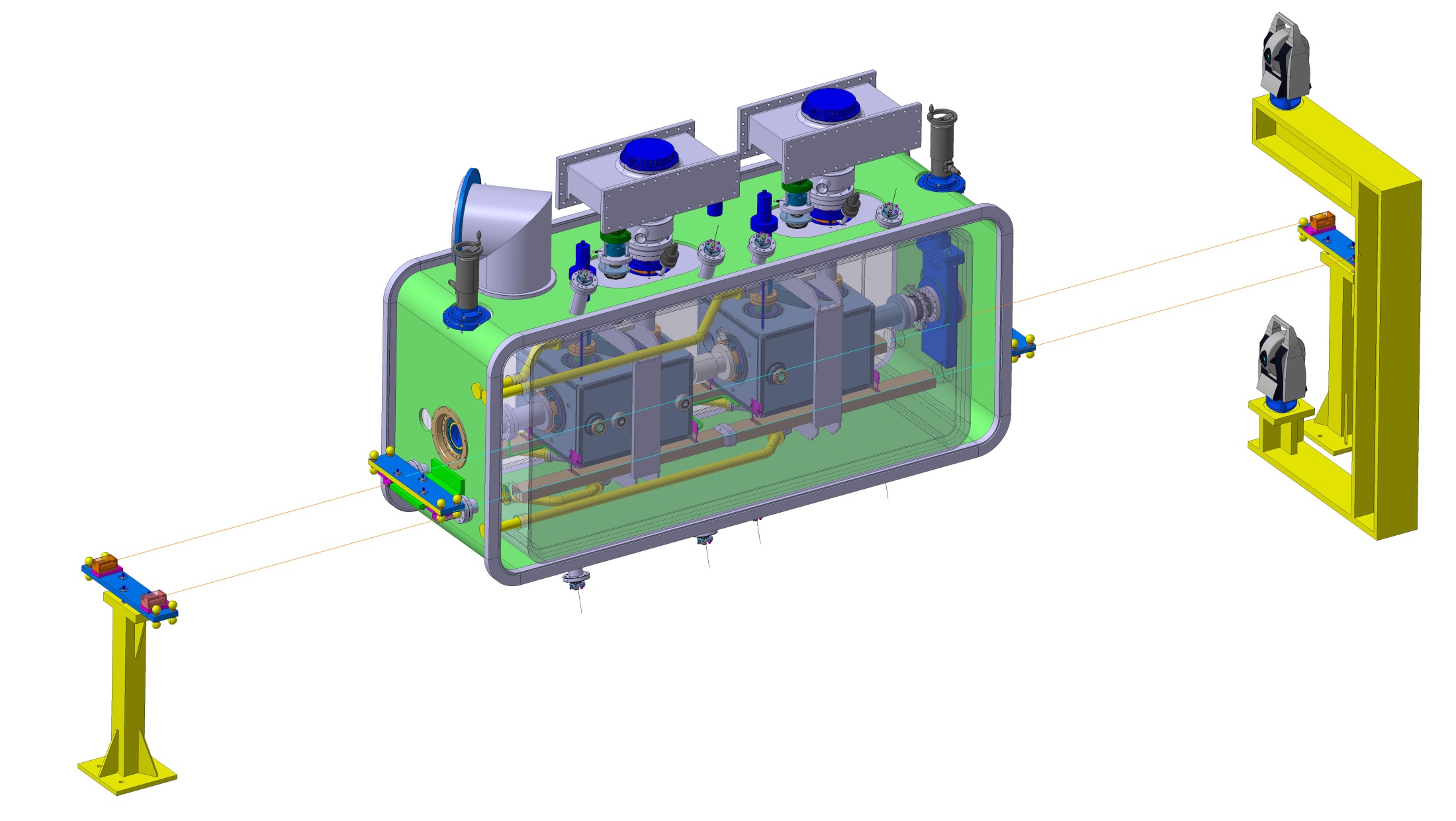 Joint HiLumi LHC-LARP Annual Meeting – 12 May 2015, crab cavities cryomodule
*Brandeis CCD Angle Monitor
29
Alignment Monitoring System: BCAM
4X BCAM  on floor
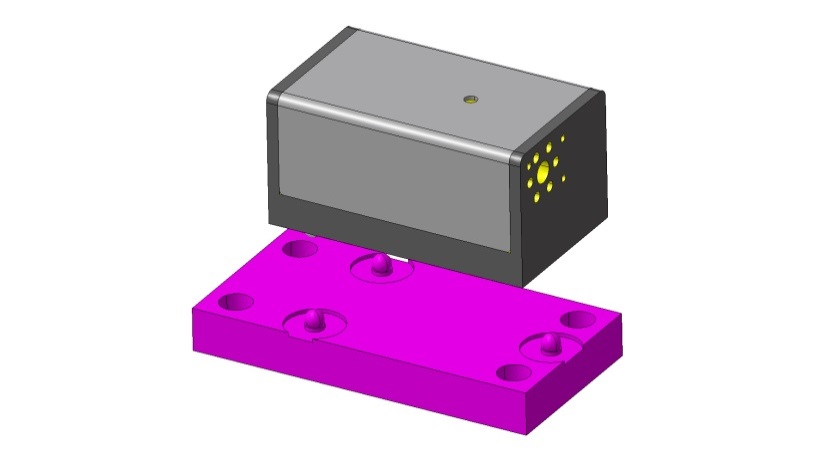 4X Targets / Tank
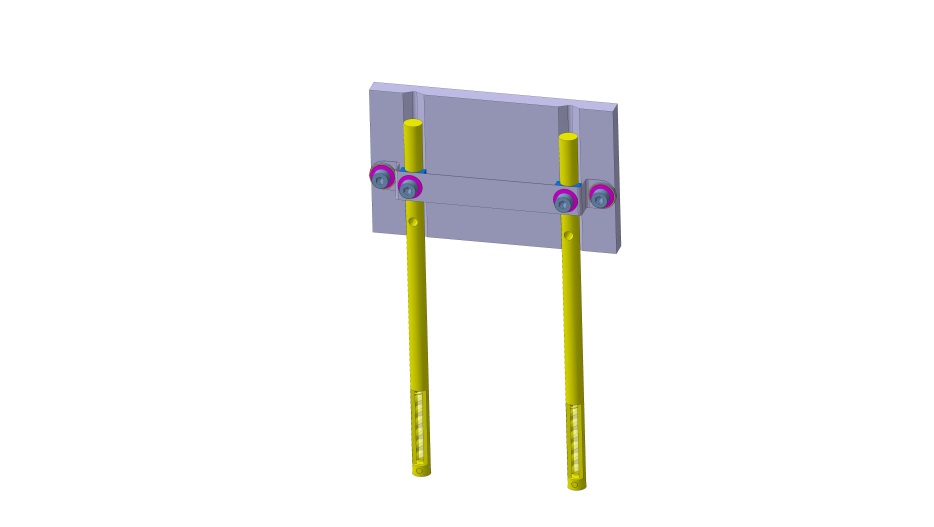 4X Tubes 80 X 50 X 2 mm (avoid reflections)
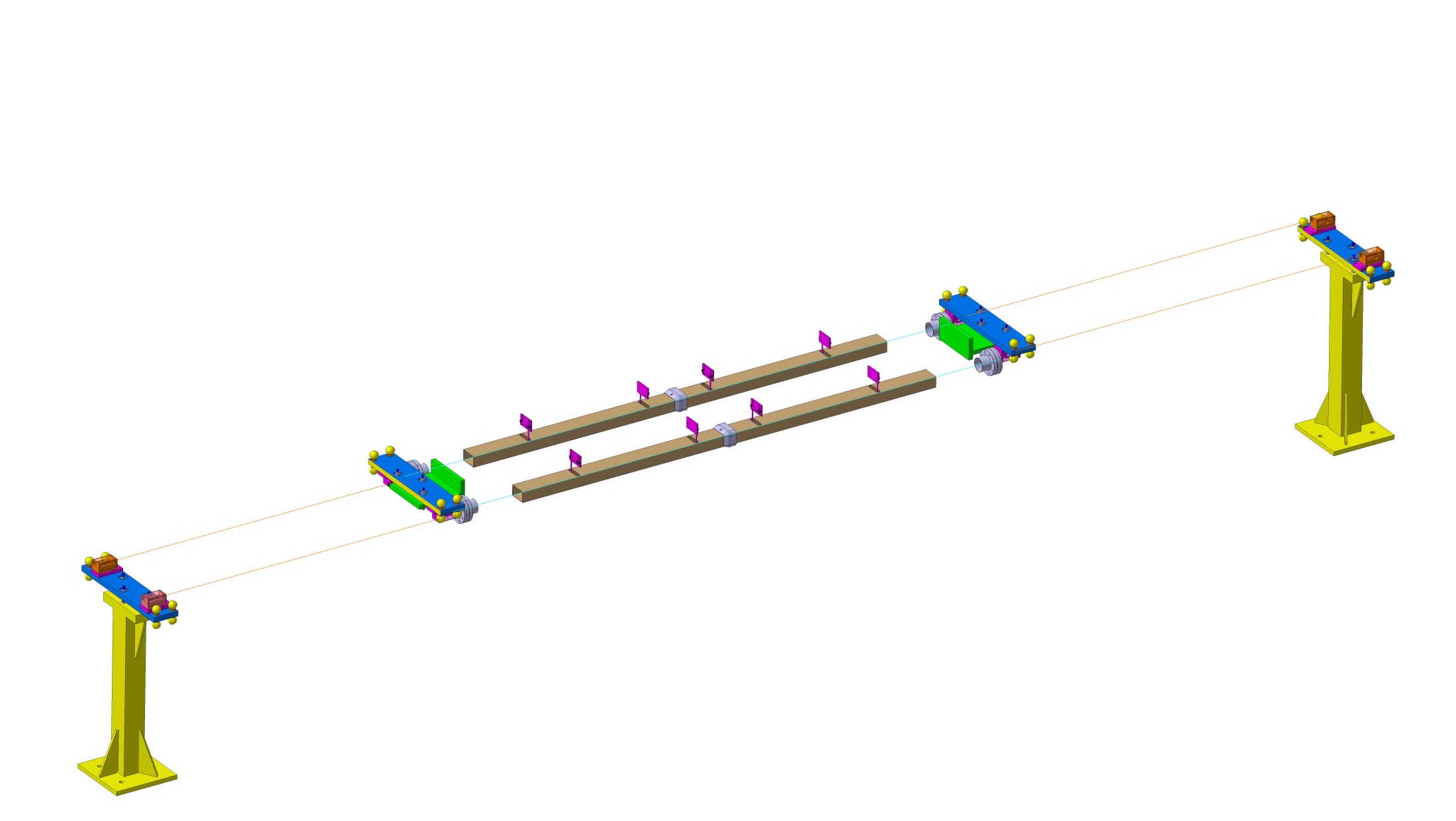 4X BCAM  on Cryomodule
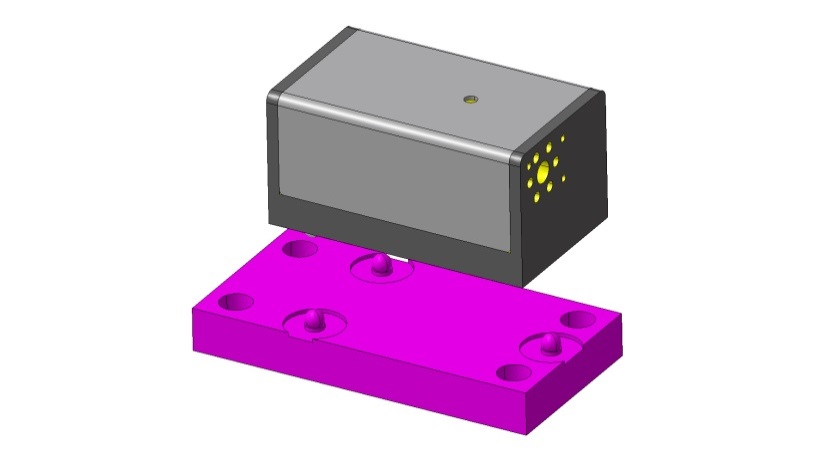 4X Windows
Joint HiLumi LHC-LARP Annual Meeting – 12 May 2015, crab cavities cryomodule
30
Alignment Monitoring System: BCAM*
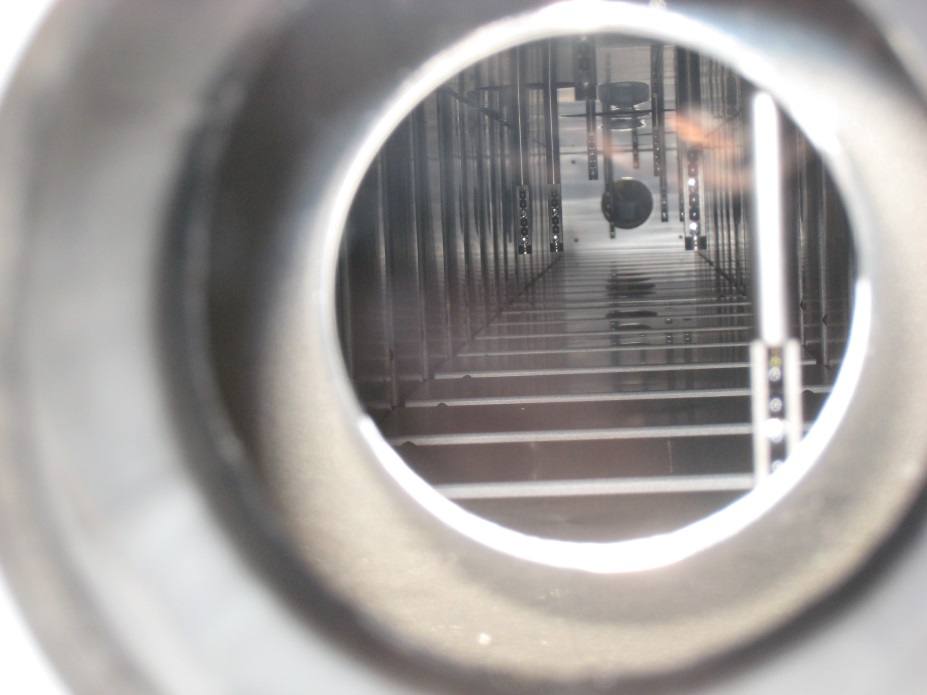 Picture of targets on HIE-Isolde cavities
Courtesy of Vittorio Parma
Joint HiLumi LHC-LARP Annual Meeting – 12 May 2015, crab cavities cryomodule
*Brandeis CCD Angle Monitor
31
Alignment Monitoring System: FSI*
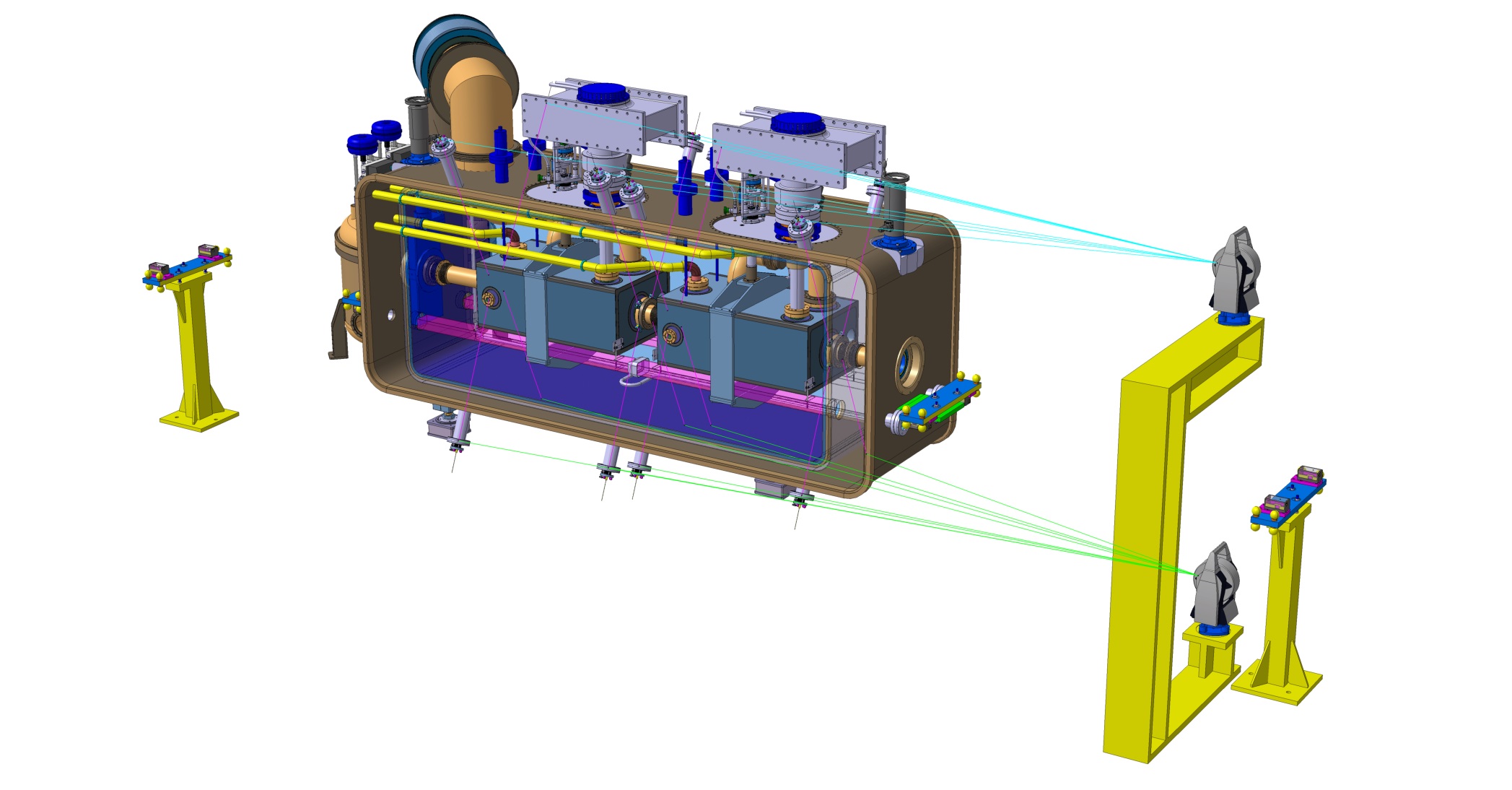 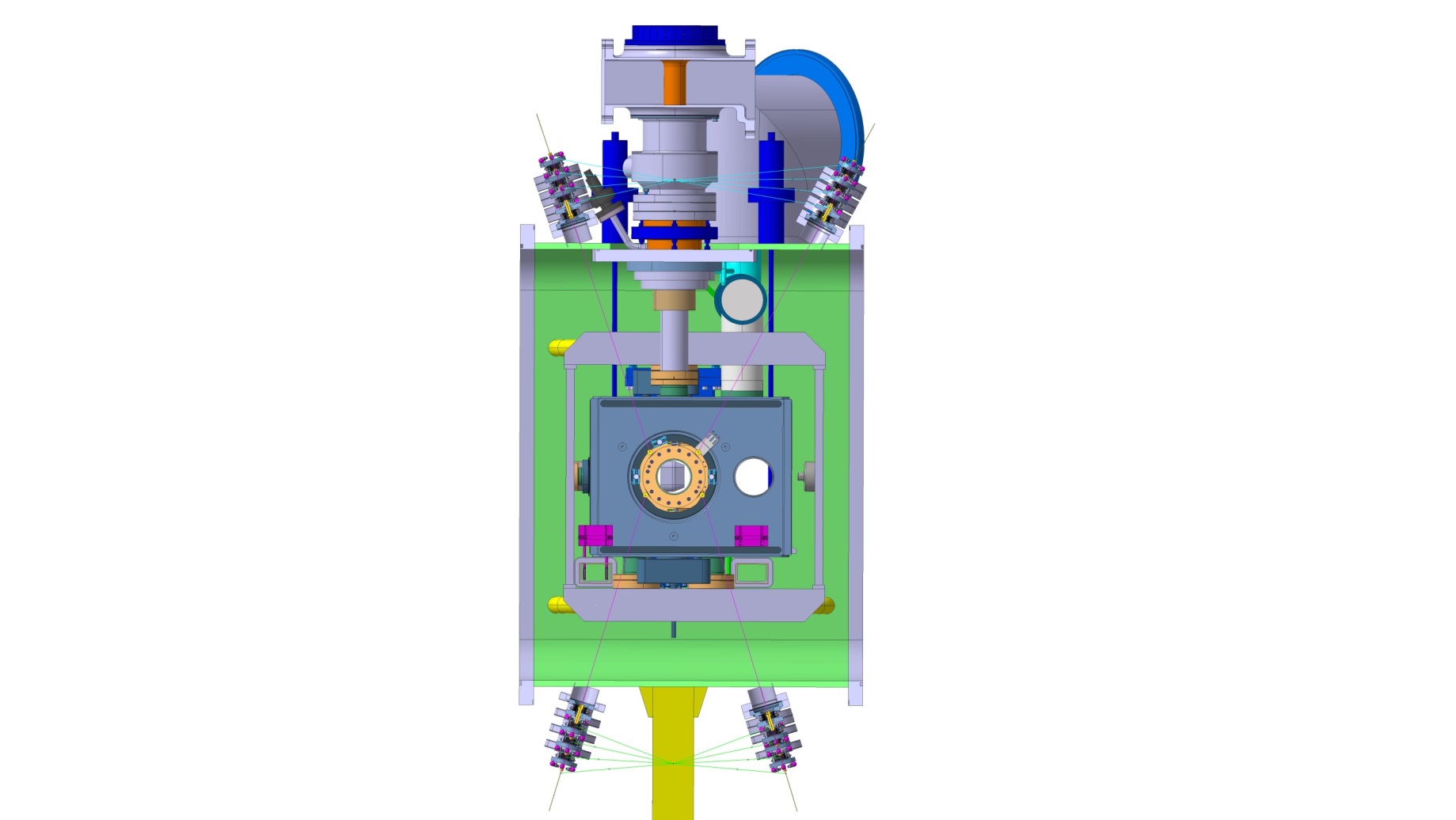 Joint HiLumi LHC-LARP Annual Meeting – 12 May 2015, crab cavities cryomodule
*Frequency Scanning Interferometry
32
Alignment Monitoring System: FSI
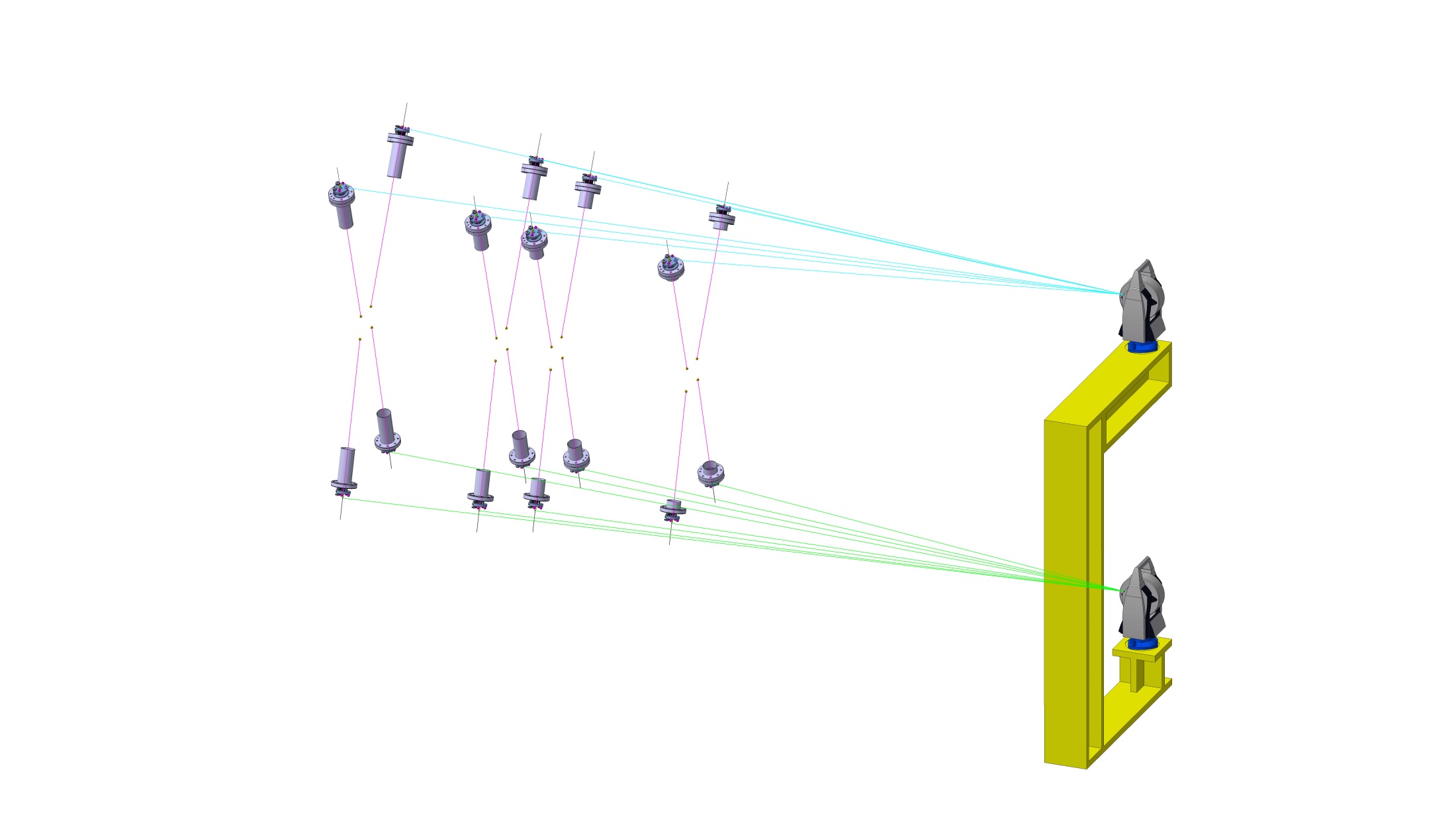 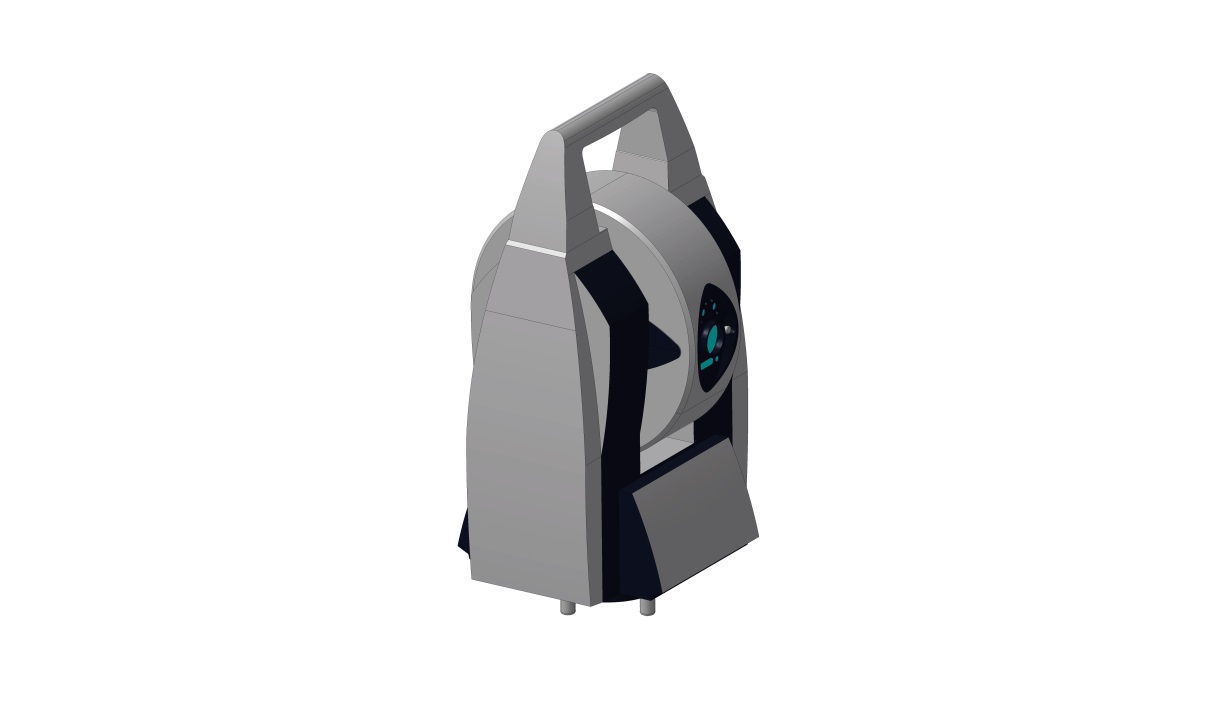 4X targets on flanges
(4 Flanges)
AT 401 Device
(2 positions)
16X FSI devices
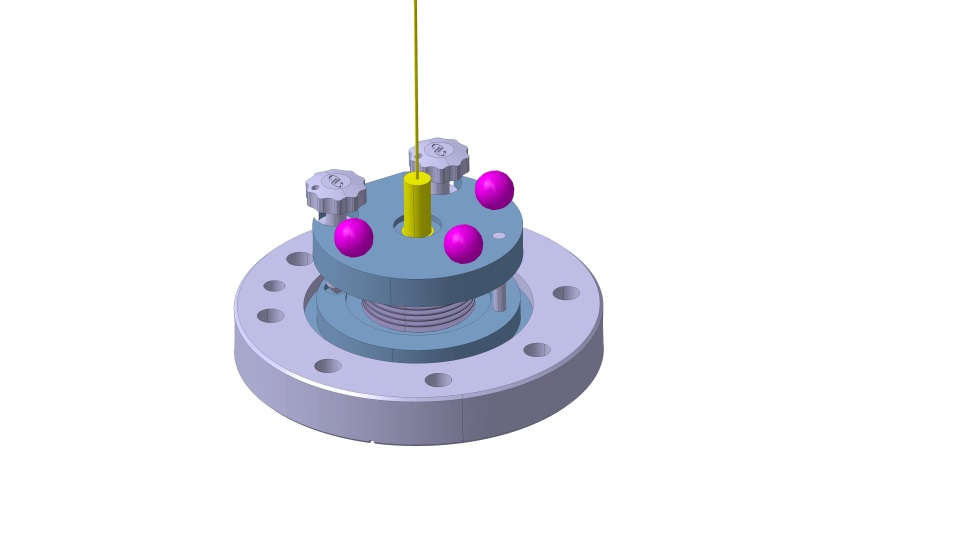 Joint HiLumi LHC-LARP Annual Meeting – 12 May 2015, crab cavities cryomodule
33
BY STFC
Thermal shield overview
Flexures optimised for maximum stiffness at 1W heat leak – 2mm thick x 40mm chosen
Flexure mounts arranged such that they create a fixed point at the centre of the shield.
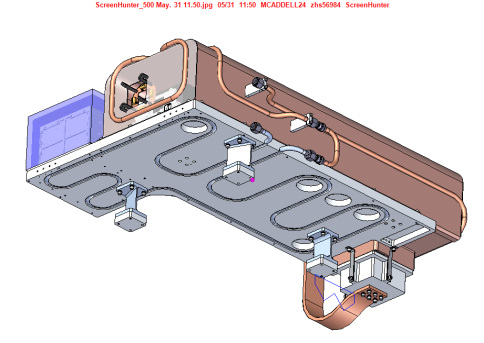 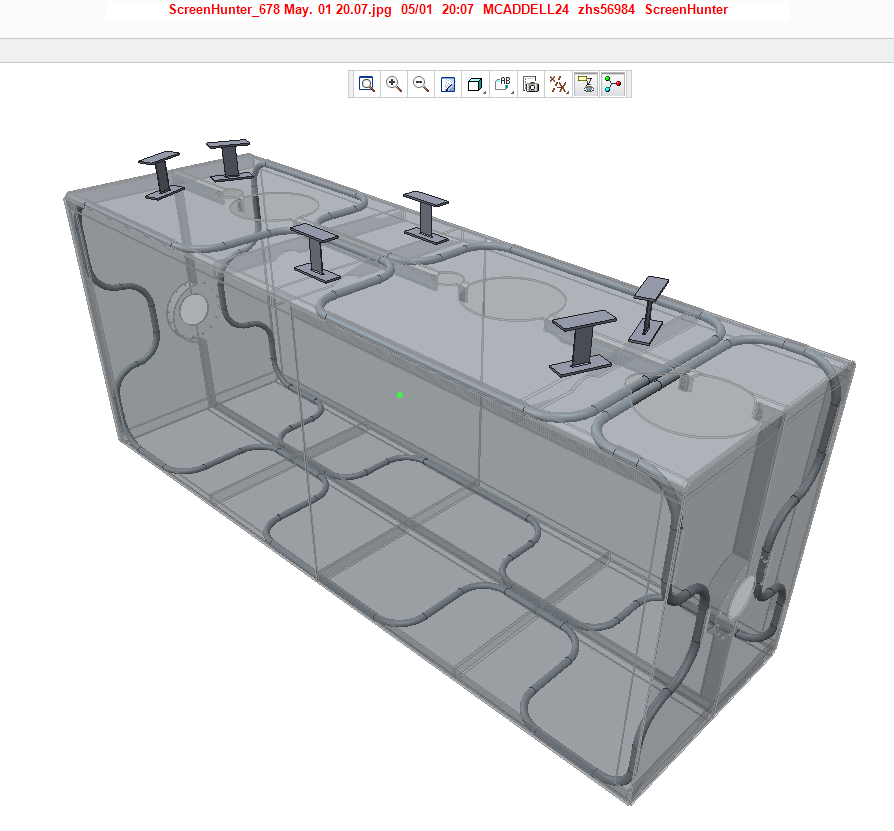 Ref: Thomas Jones SPICE thermal test design
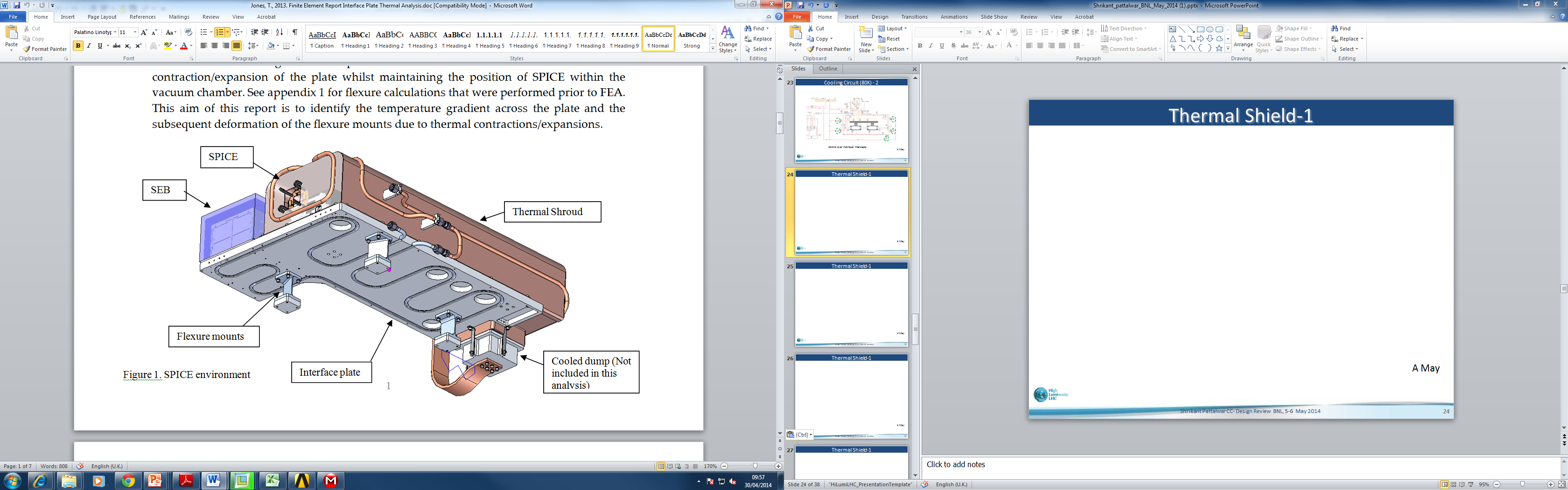 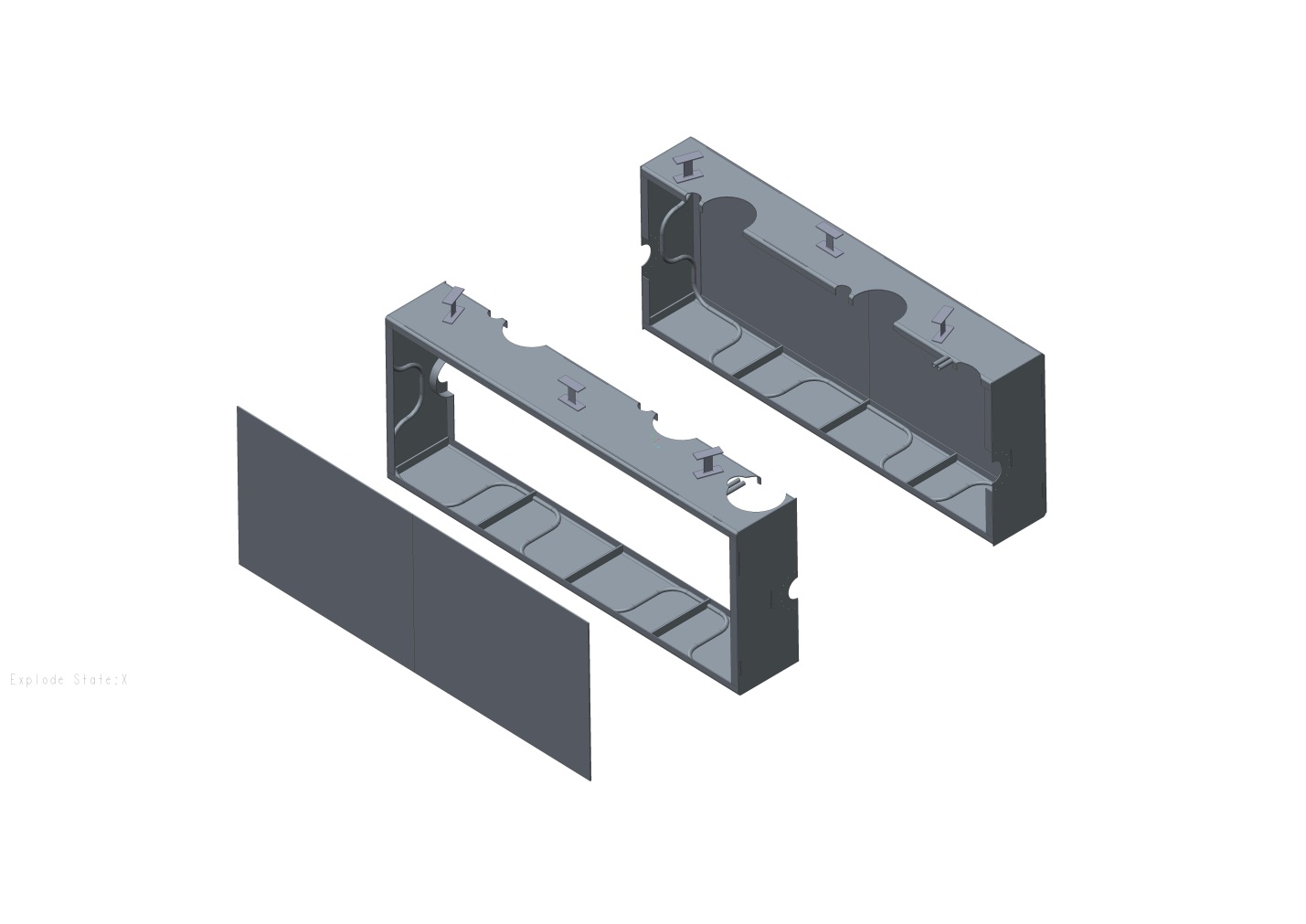 Thermal shield “Window frame”
Entire shield = 116Kg
Aluminium alloy tubing
1050 Aluminium shield
Removable side panels (fitted to frame during initial assembly)
Work performed by Manchester University undergraduate Andy May
Panel mass = 14Kg each at 6mm thick
Joint HiLumi LHC-LARP Annual Meeting – 12 May 2015, crab cavities cryomodule
34
Thermal shield analysis – Steady state
Pipes set at 80K

Calculated radiation load of 5 W/m2 applied to outer surfaces

5W to beam pipe intercepts

Convection coefficient of 5 W/m2K @300K to OVC (not shown)
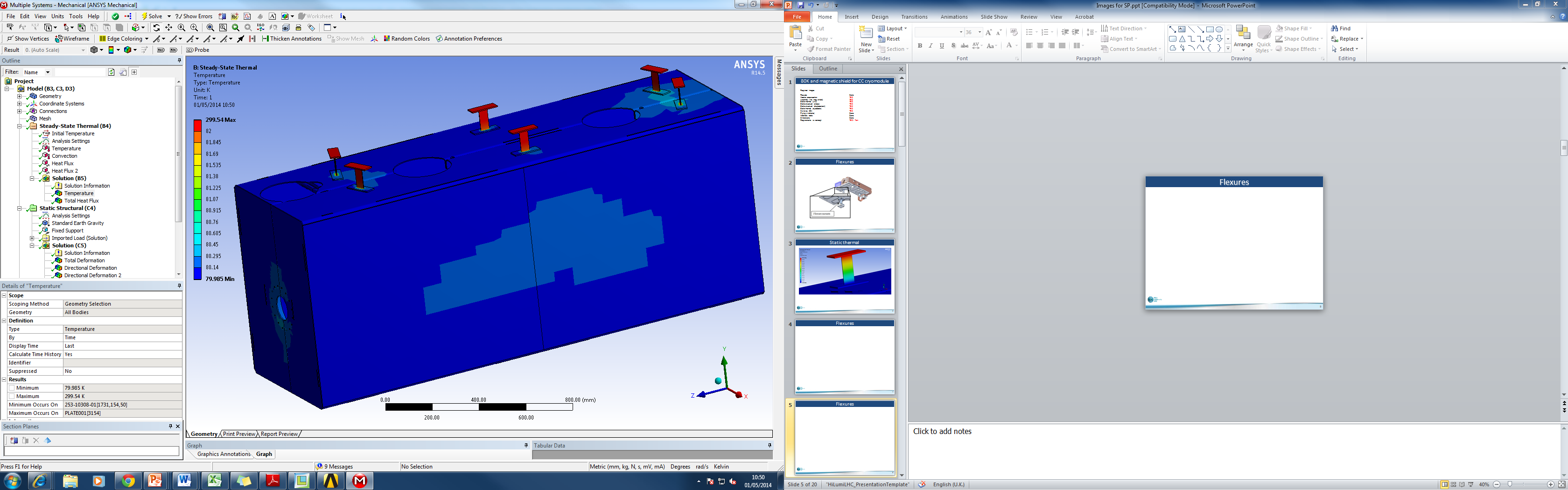 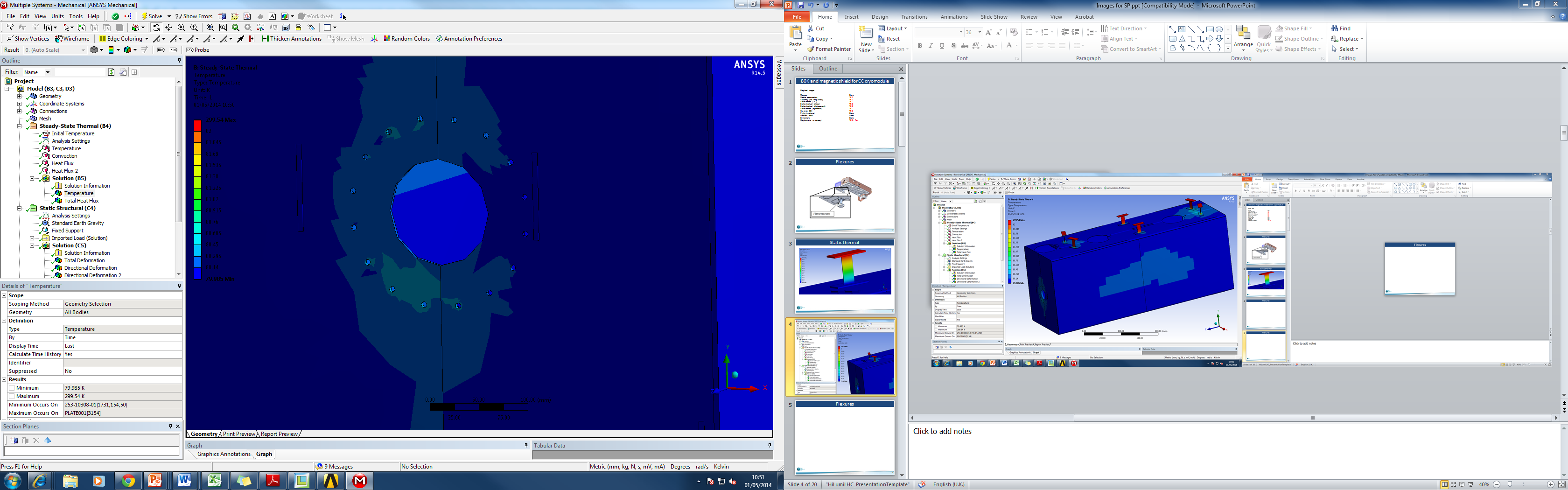 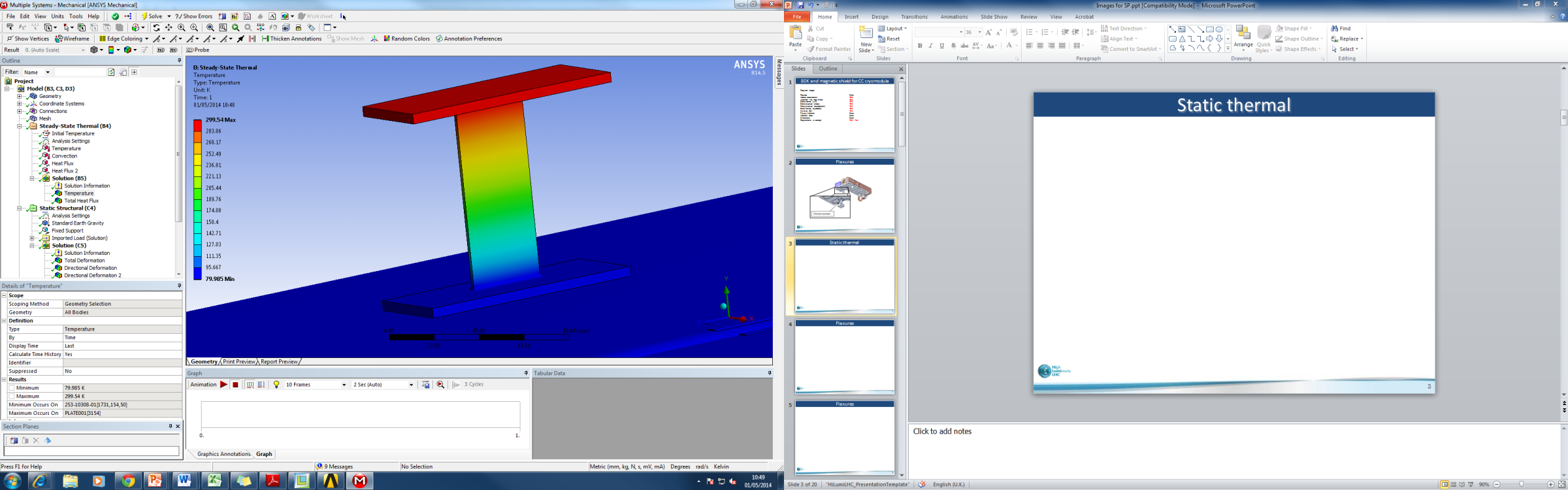 Heat leak ~1W per flexure
Joint HiLumi LHC-LARP Annual Meeting – 12 May 2015, crab cavities cryomodule
35
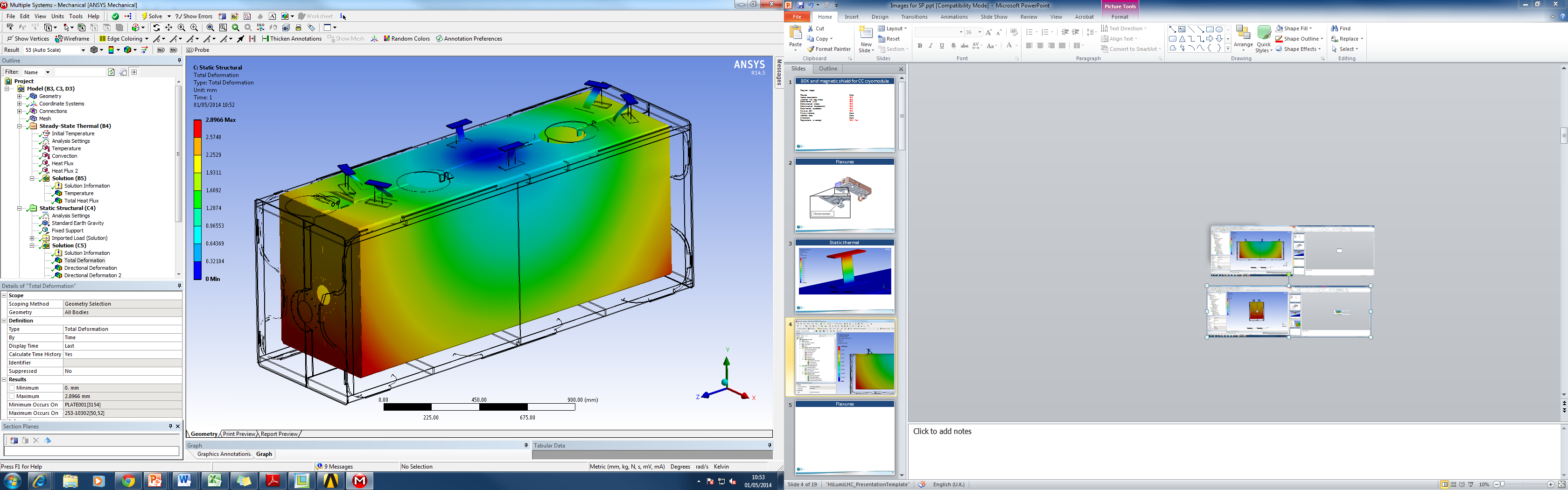 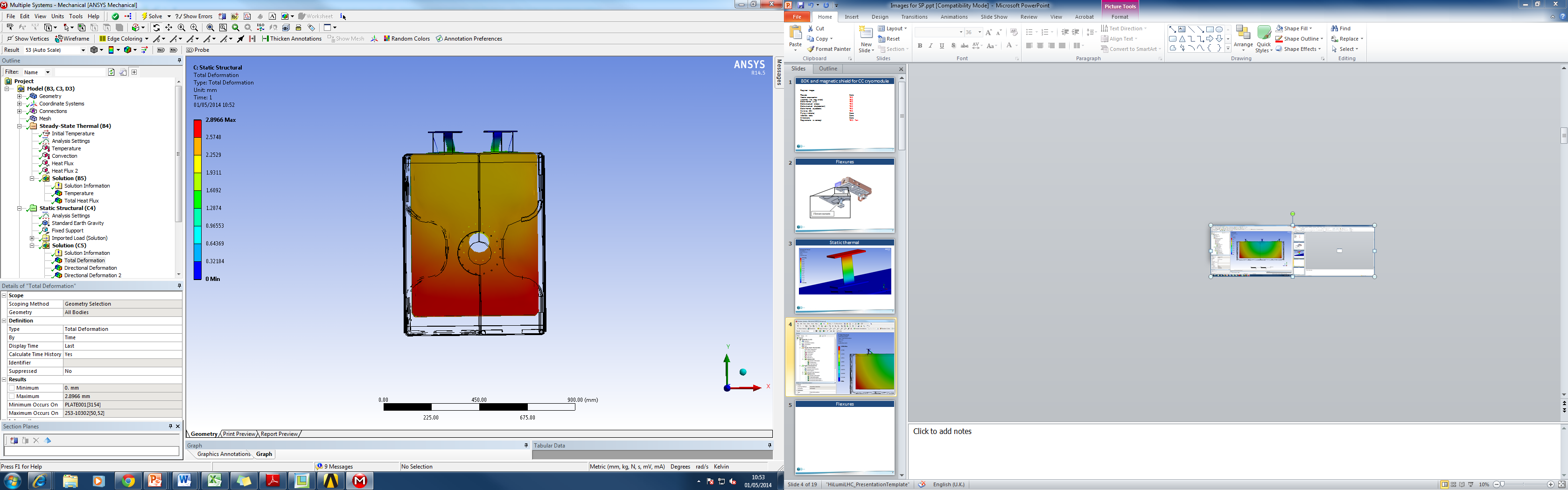 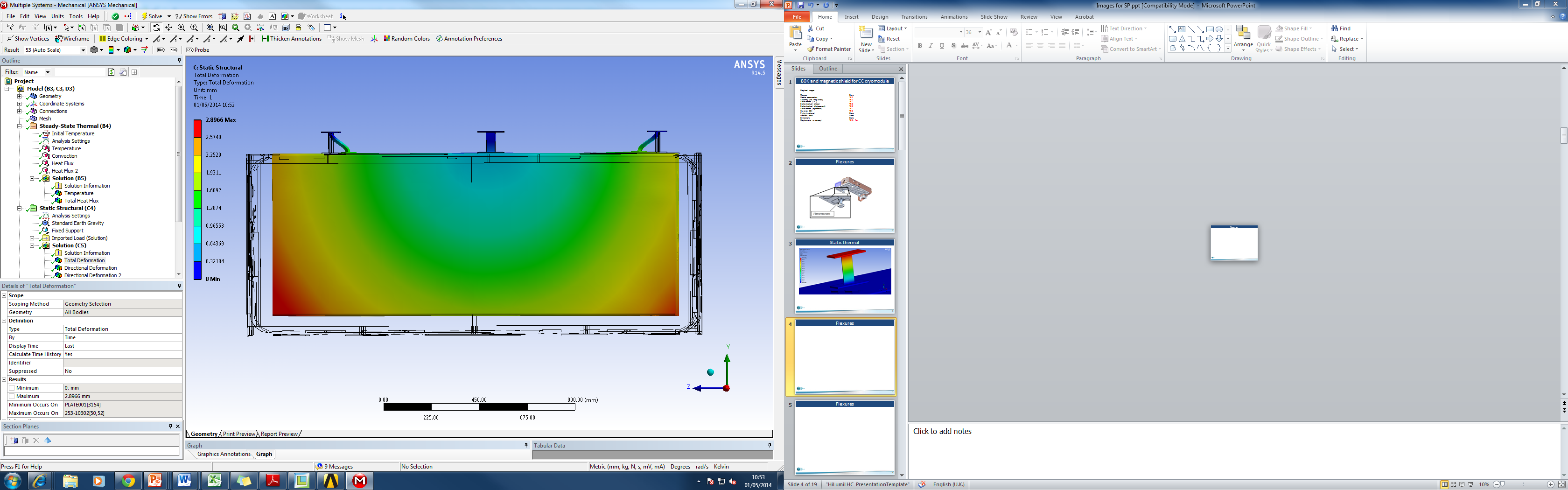 Thermal and gravitational load applied

Maximum deformation 2.9mm

Uniform shrinkage
Joint HiLumi LHC-LARP Annual Meeting – 12 May 2015, crab cavities cryomodule
36
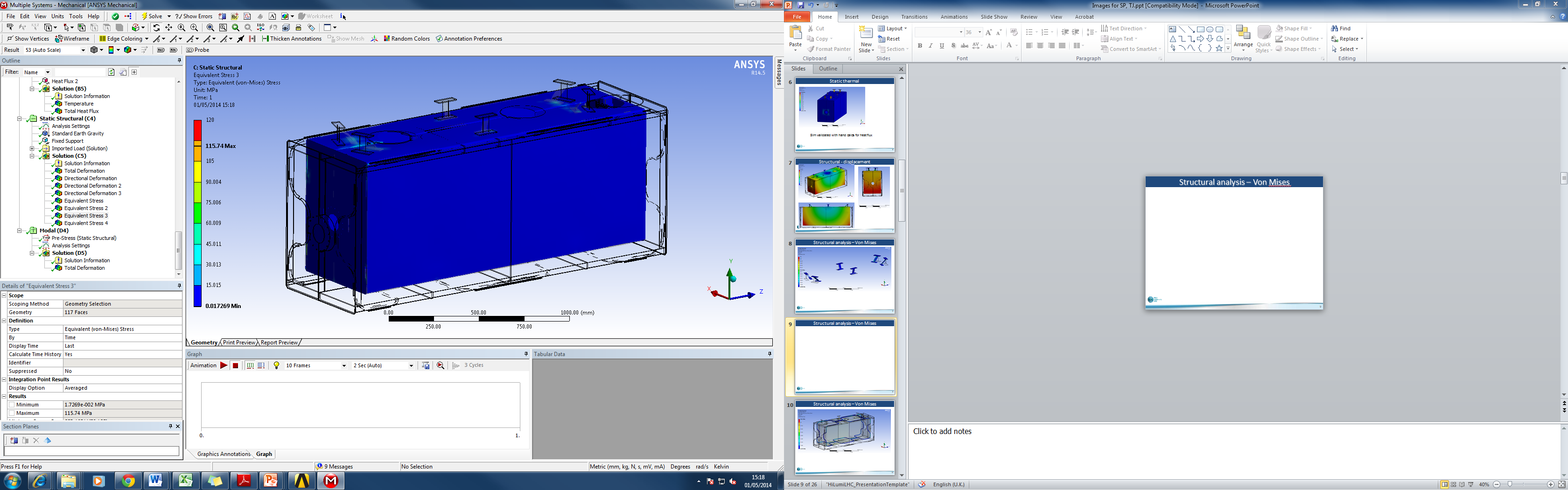 Very localised max stress in shield following cool down 116MPa which is still below 80K yield for tempered 1050 Aluminium (120MPa)

Real stress in shield looks far lower ~30MPa
Joint HiLumi LHC-LARP Annual Meeting – 12 May 2015, crab cavities cryomodule
37
Flexure design
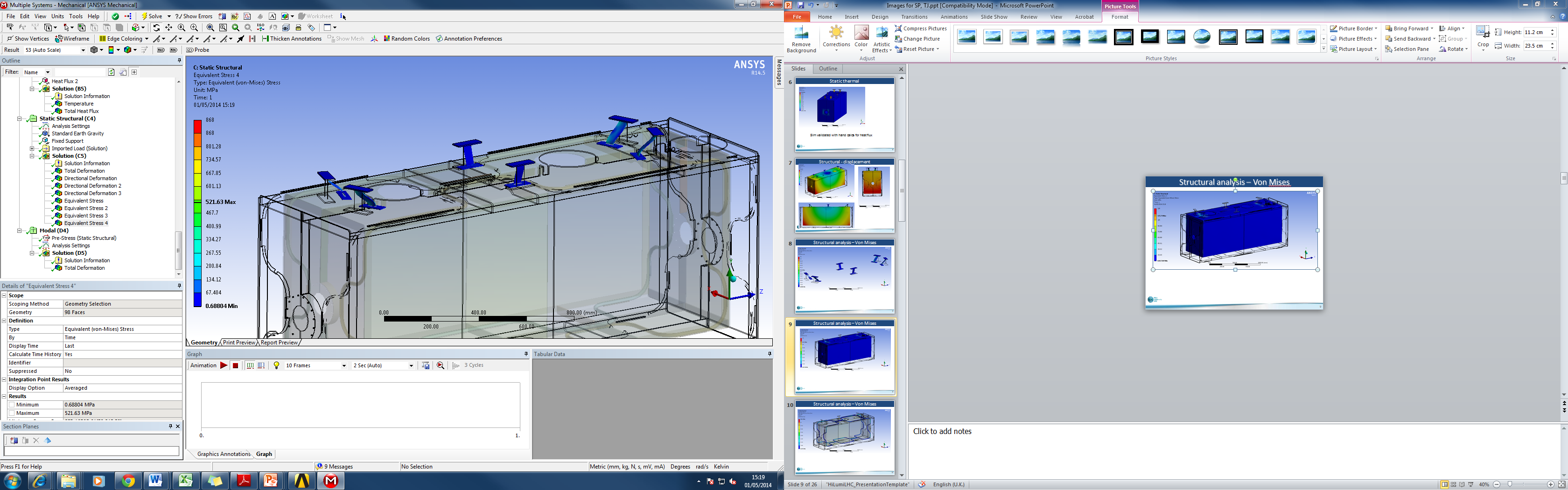 Yield of Grade 5 at RT.
Maximum stress in flexures at 2mm thick by 40mm wide – 521MPa

Yield of Grade 5 Titanium at 300K is 868MPa
Joint HiLumi LHC-LARP Annual Meeting – 12 May 2015, crab cavities cryomodule
38
Cool down stresses
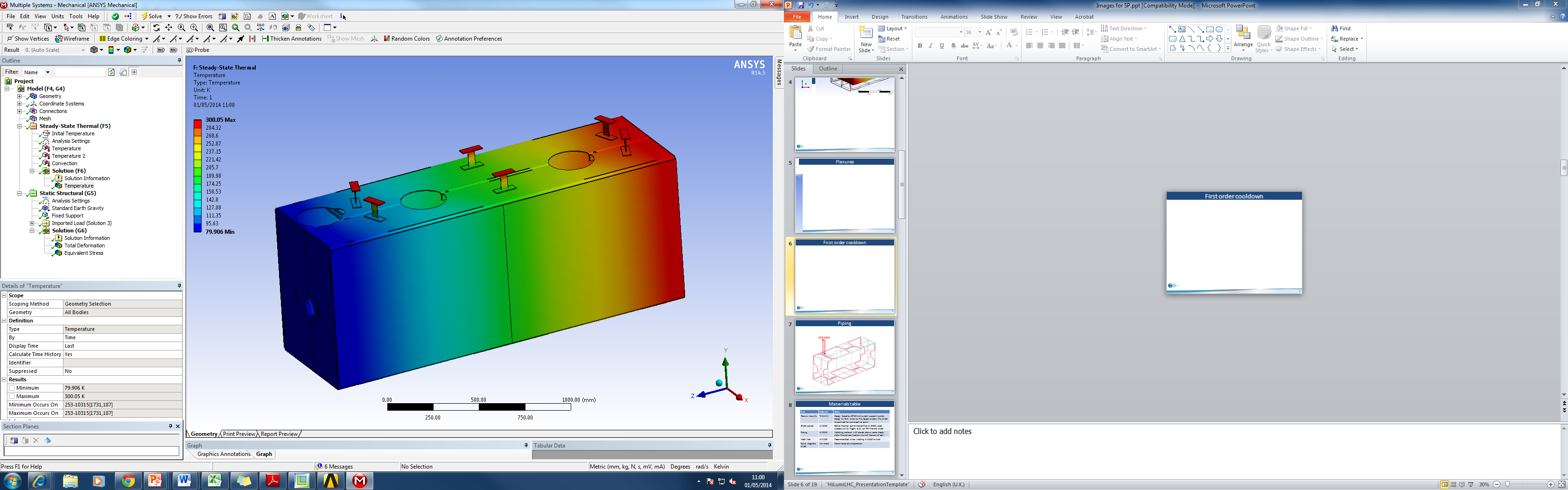 A full transient analysis of the shield will be performed.

However, as an initial estimation an analysis was run with one end of the shield at 80K and the other set to 300K
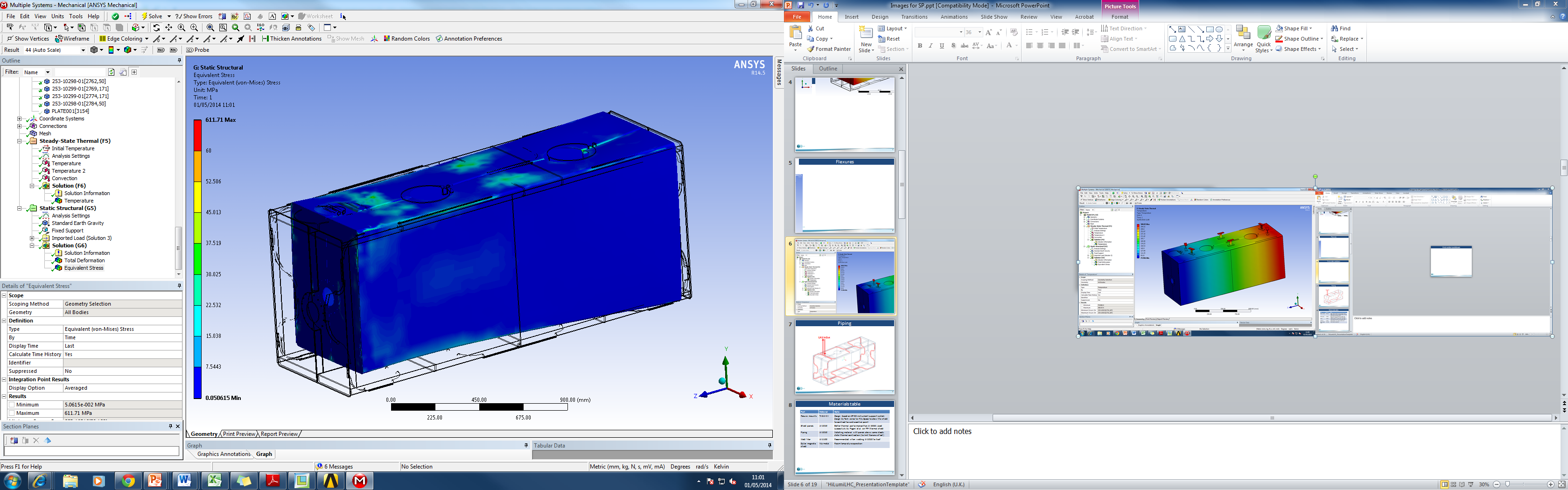 Maximum stress of 612MPa is in flexures and is acceptable.

Stresses in Aluminium panels are also at acceptable levels at ~40MPa.
Joint HiLumi LHC-LARP Annual Meeting – 12 May 2015, crab cavities cryomodule
39
Conclusions
Complex new objects, never tested with beam
3 main phases of the project - progressive learning curve essential to mitigate technical risks
SPS prototypes for validation with beam 
LHC pre-series 
LHC series
Tight schedule for the entire project – LARP contribution is essential to meet the deadlines, in particular the SPS tests prior LS2 

We plan a cryomodule review close to the HL-LHC collaboration meeting in October this year at CERN
Joint HiLumi LHC-LARP Annual Meeting – 12 May 2015, crab cavities cryomodule
40